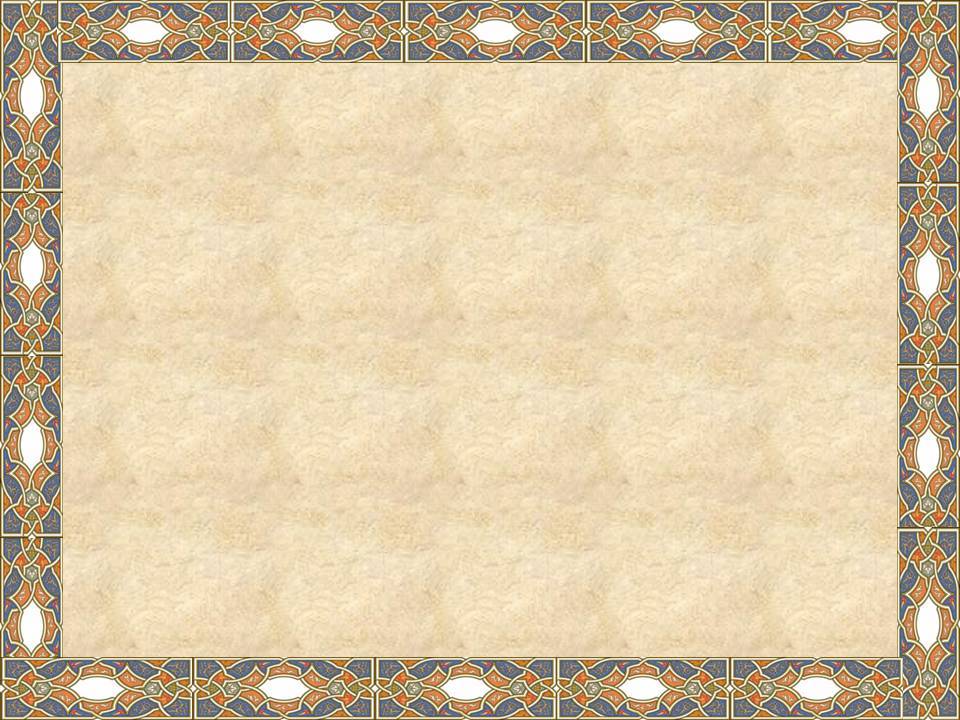 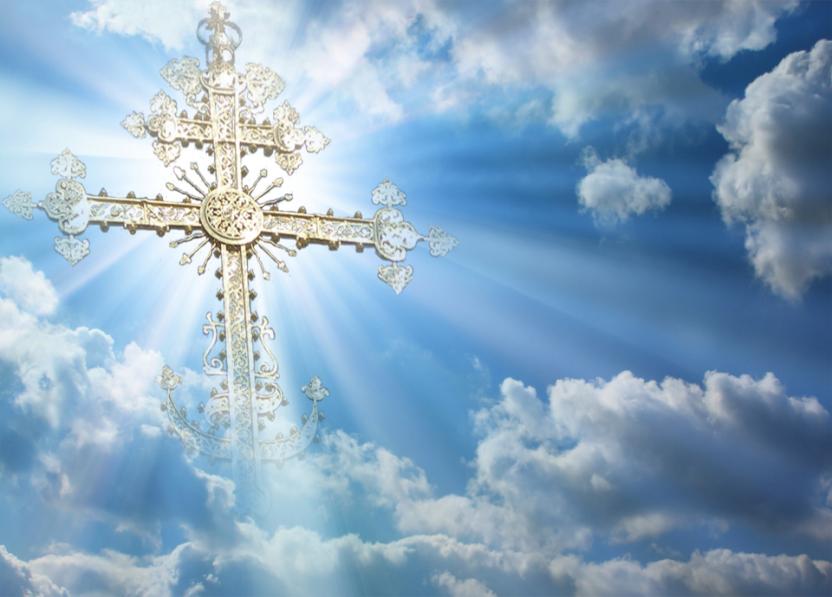 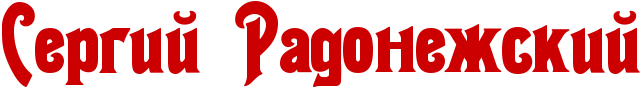 СВЯТОЙ ПОКРОВИТЕЛЬ
ЗЕМЛИ РУССКОЙ
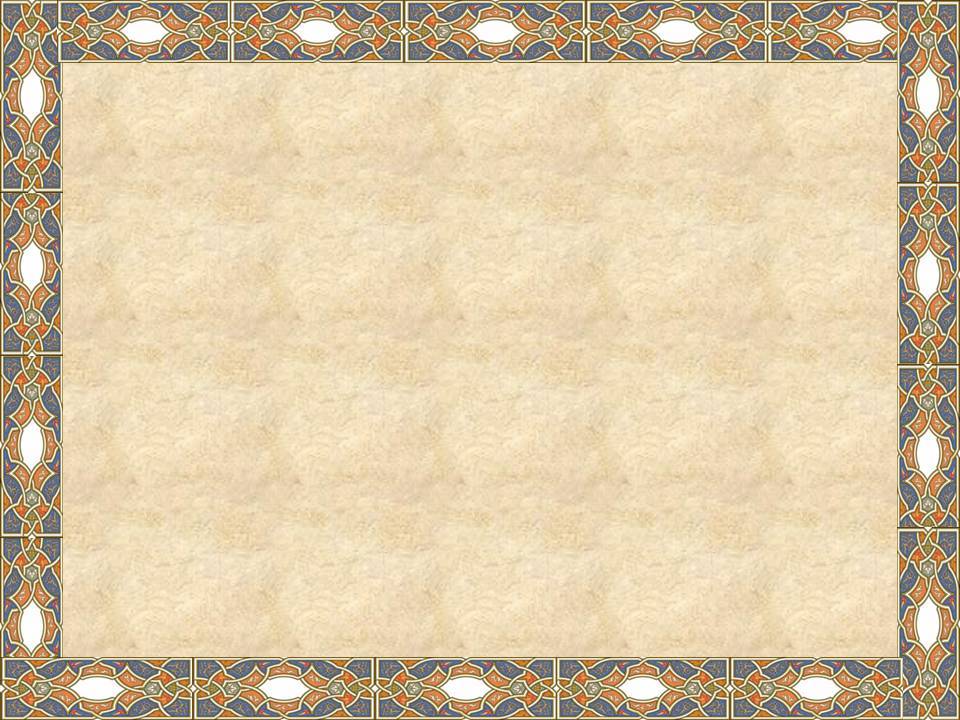 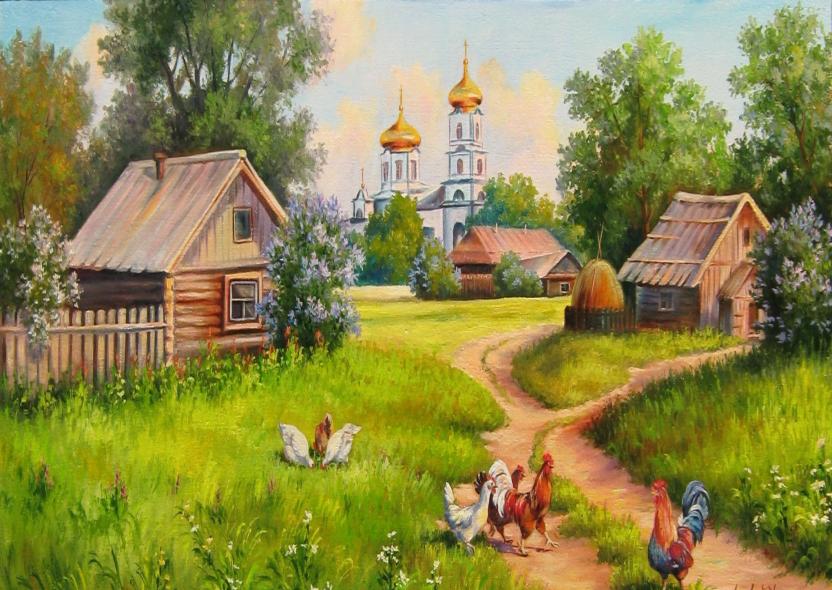 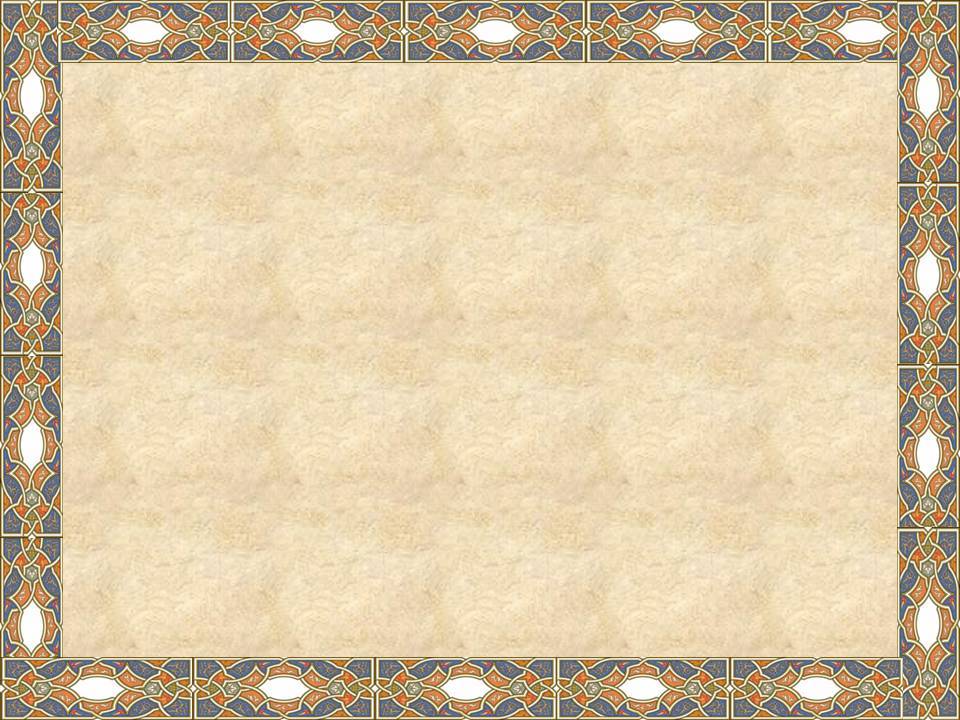 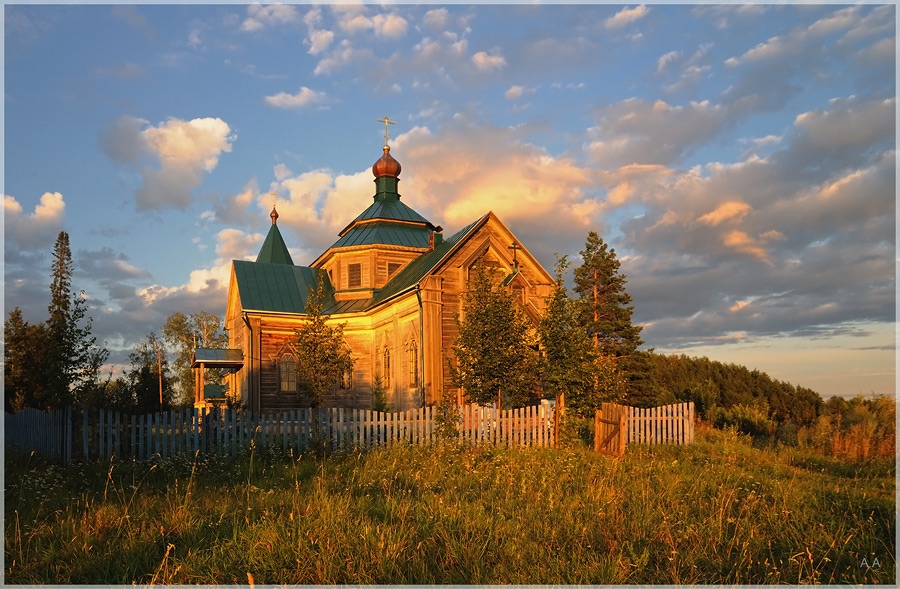 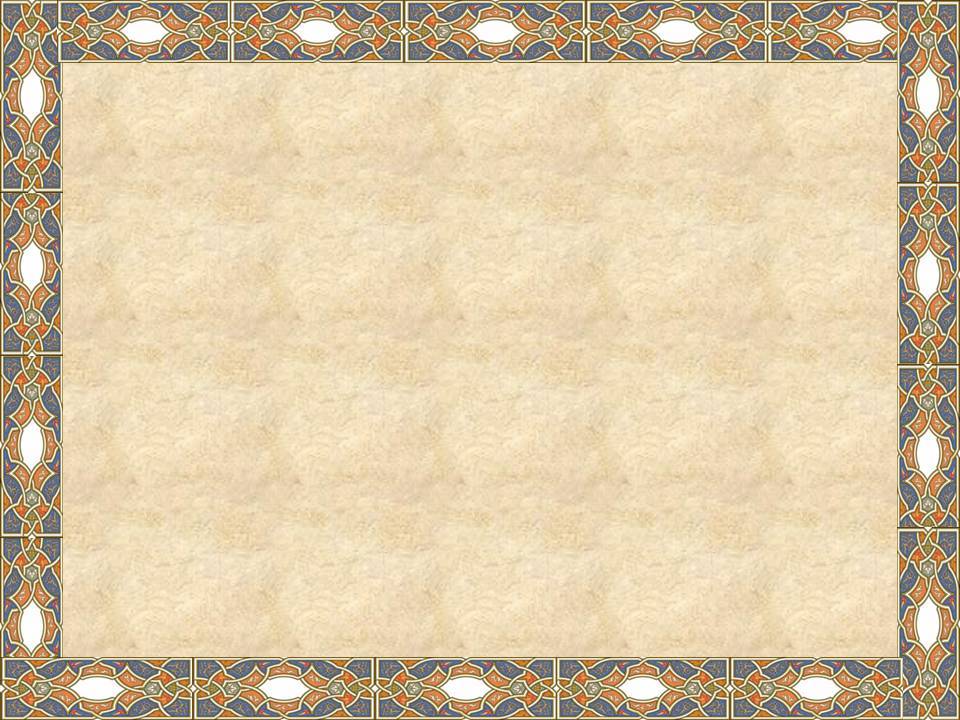 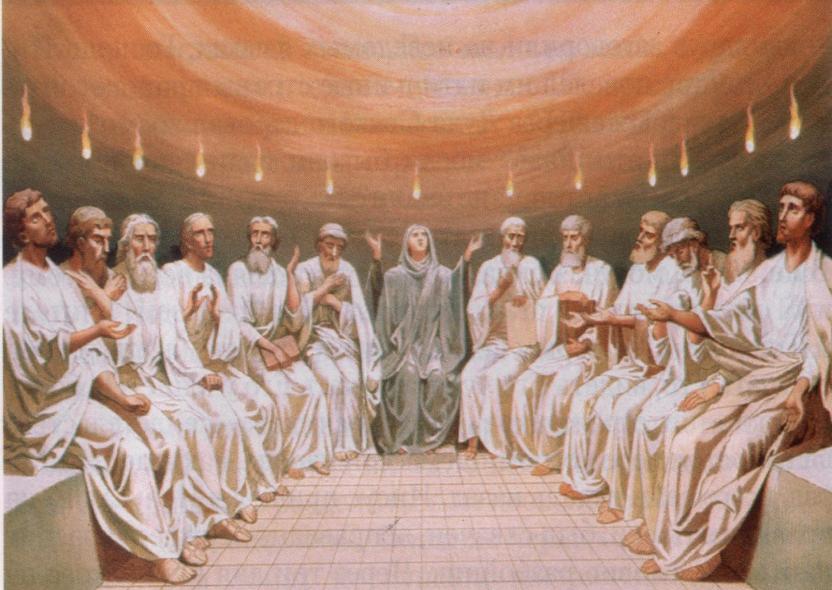 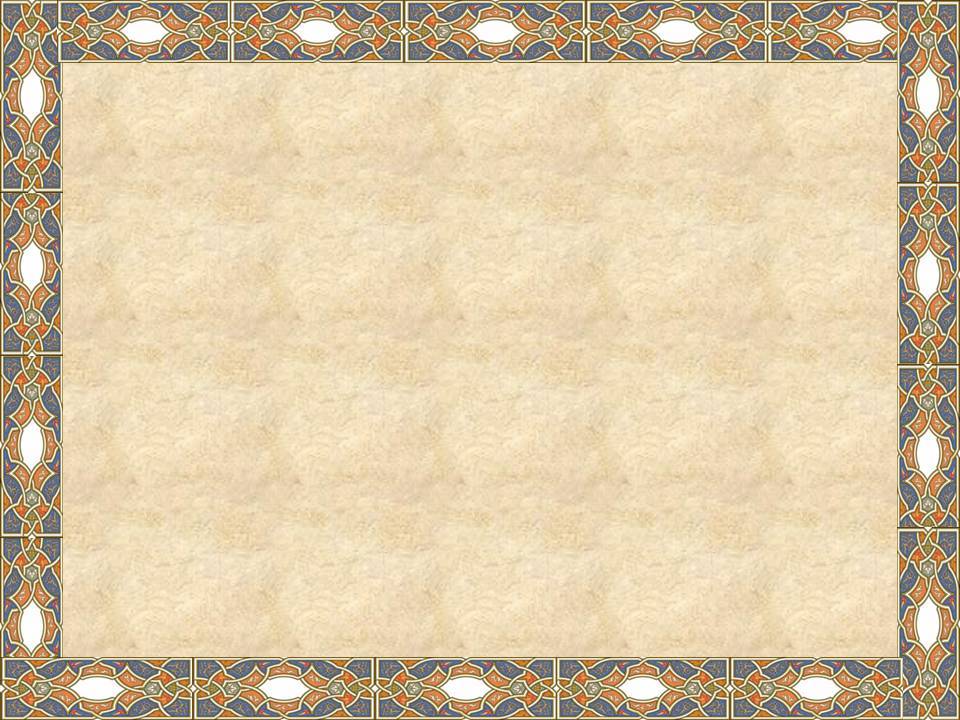 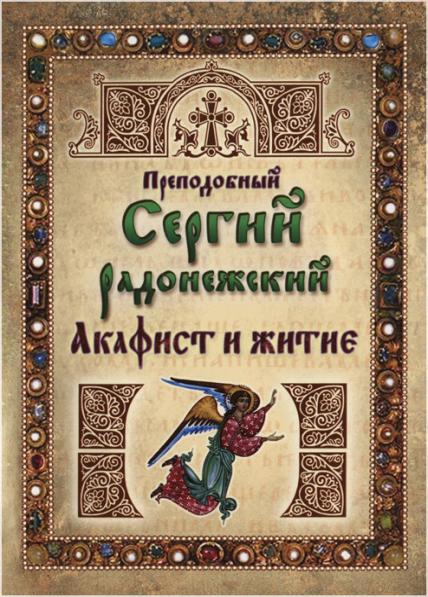 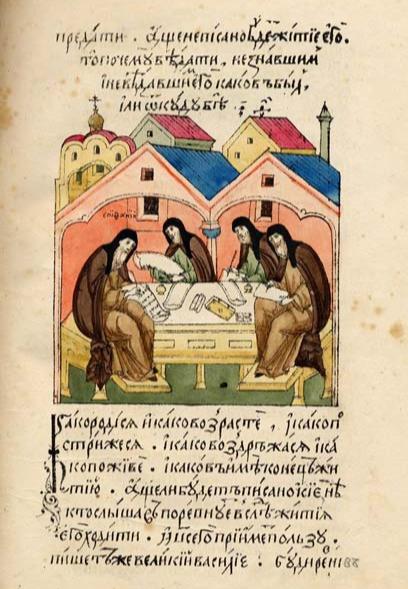 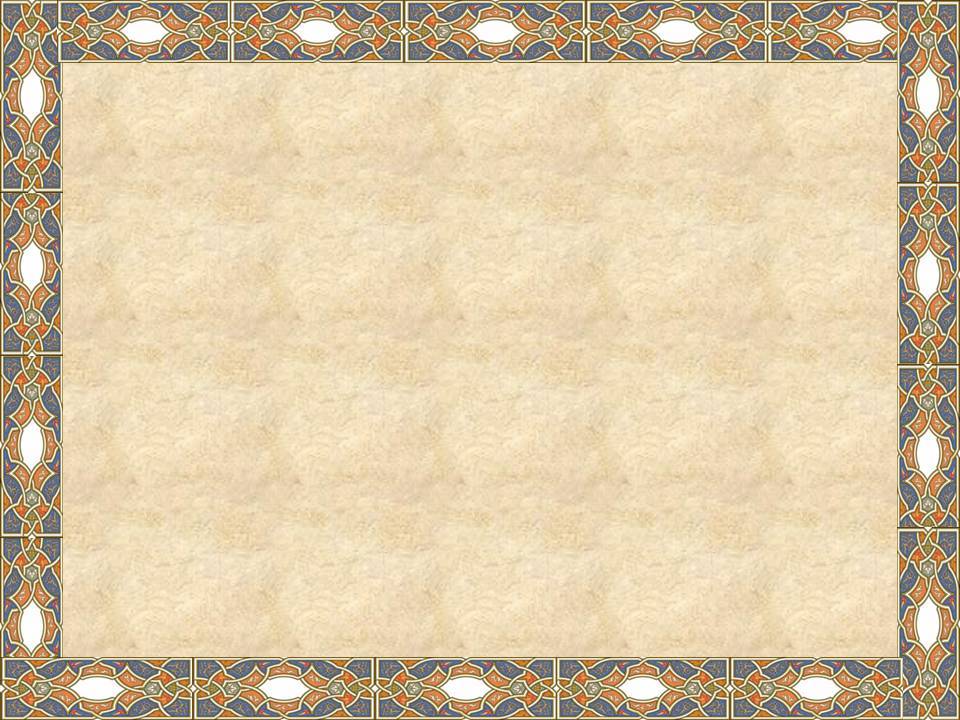 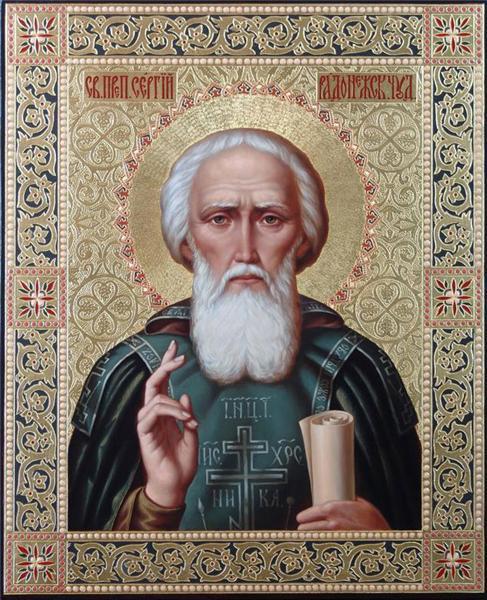 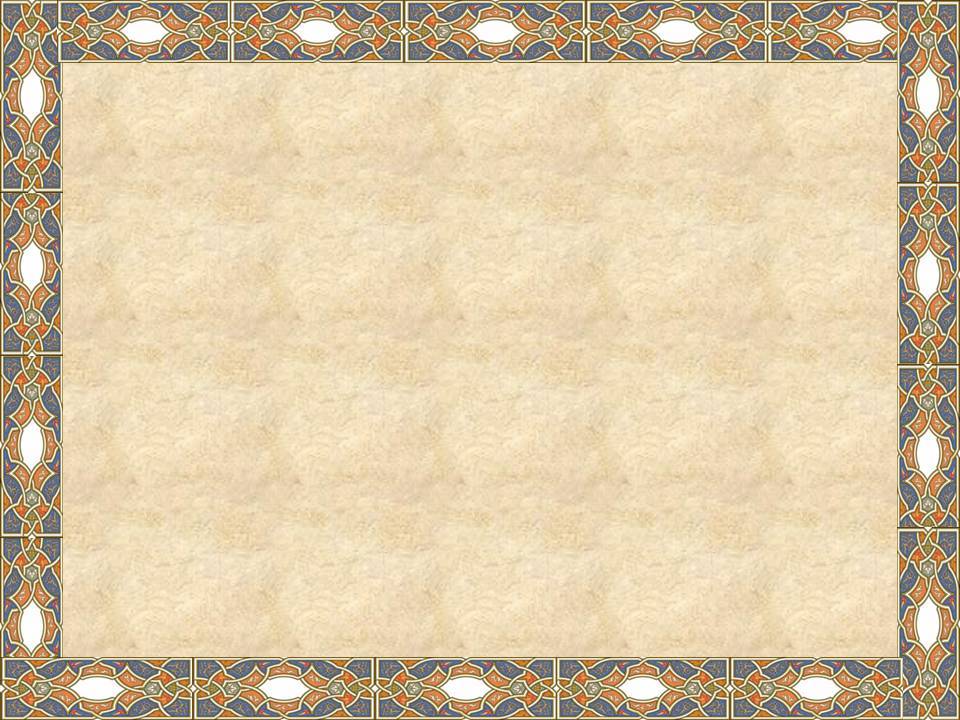 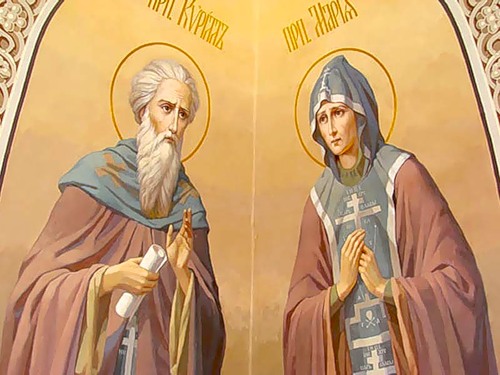 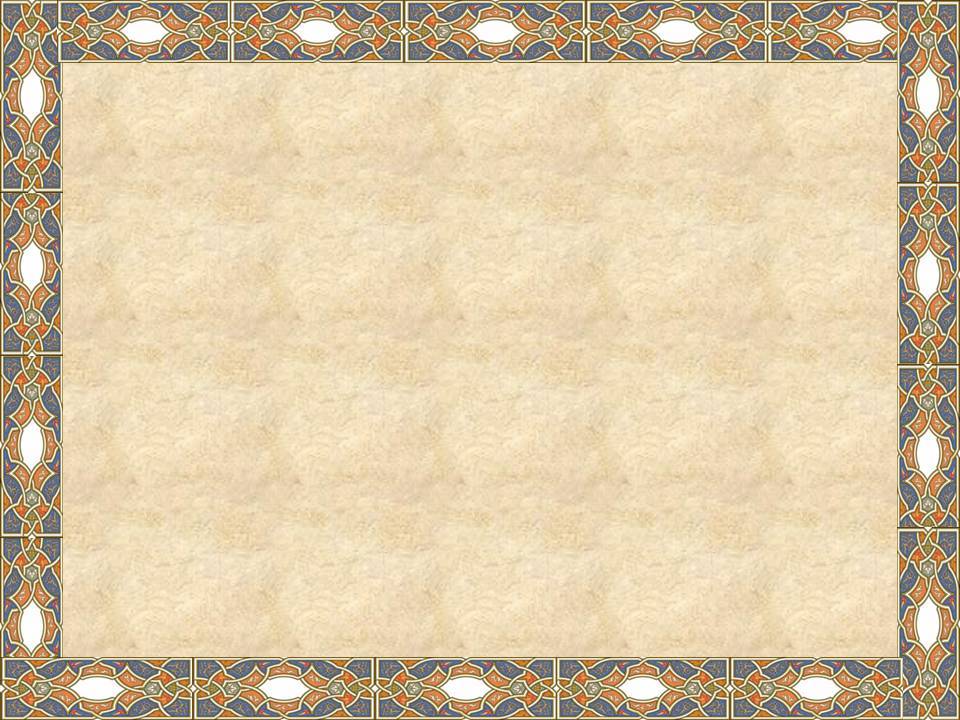 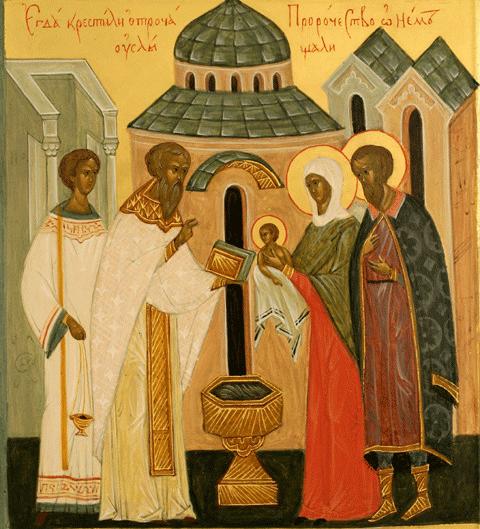 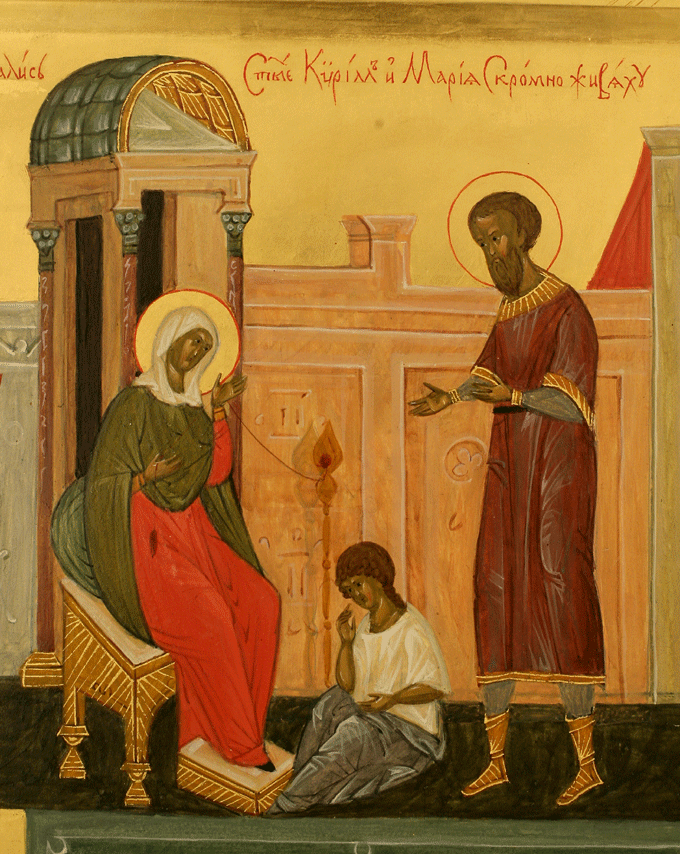 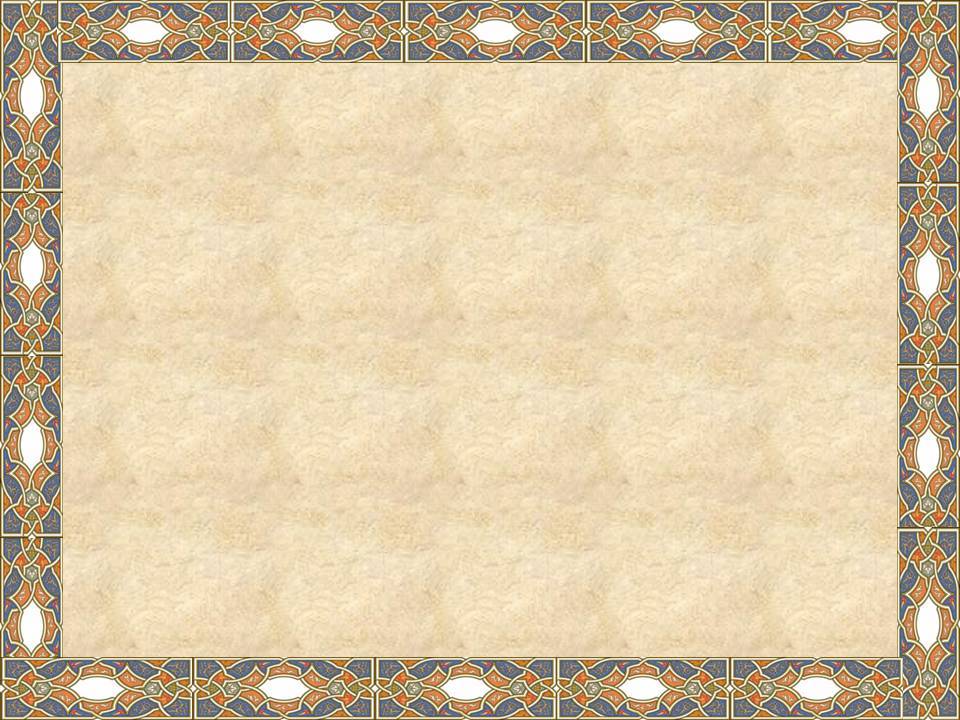 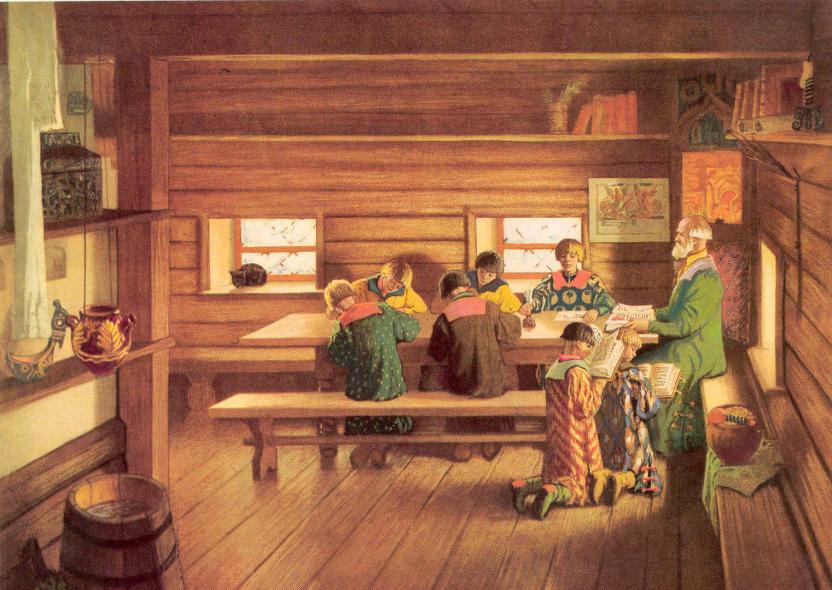 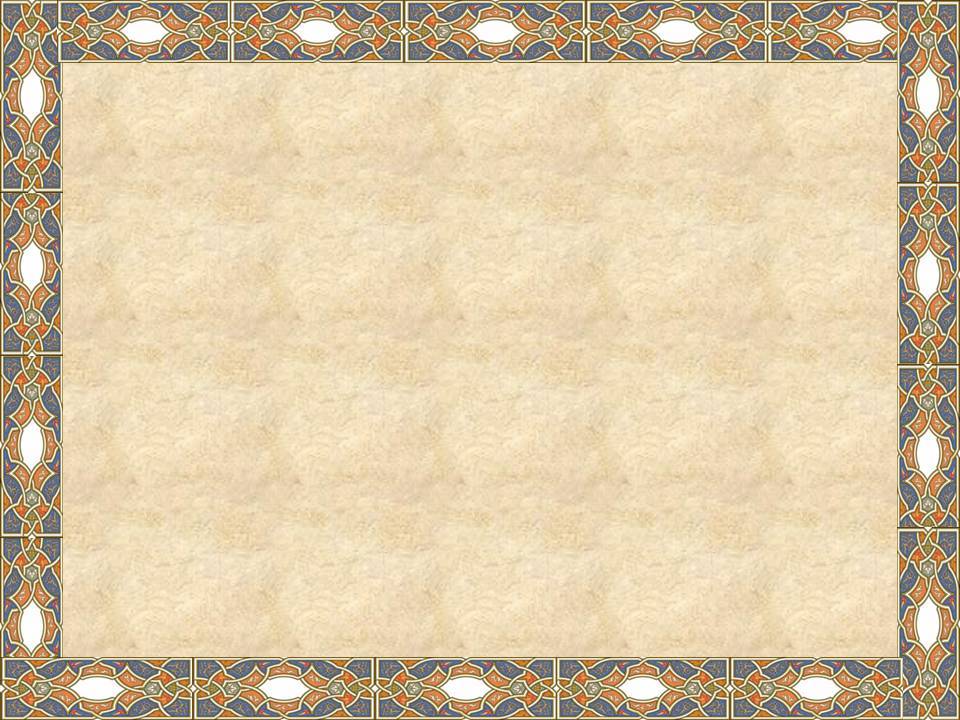 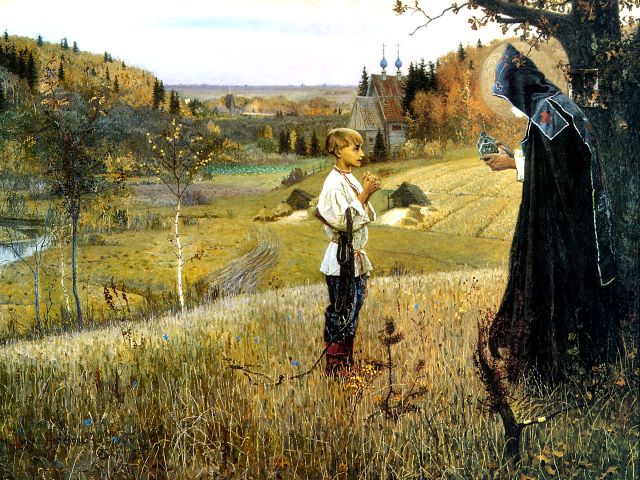 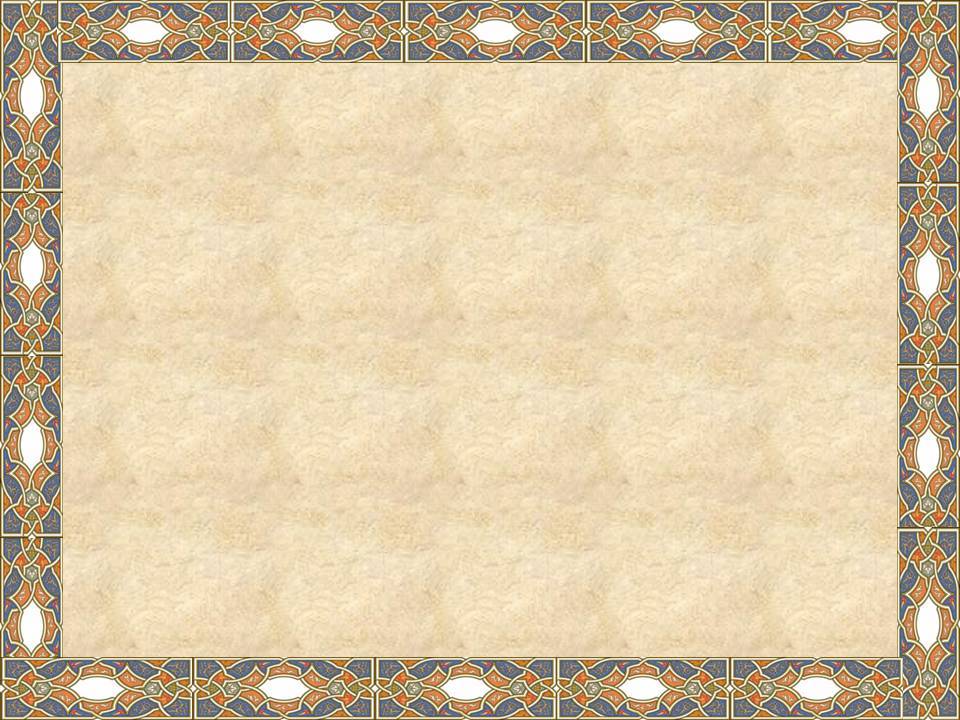 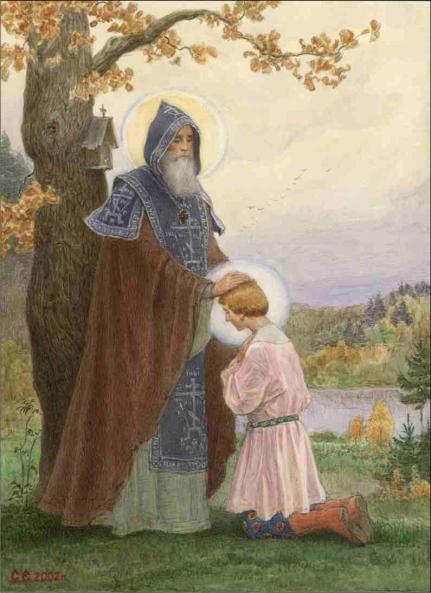 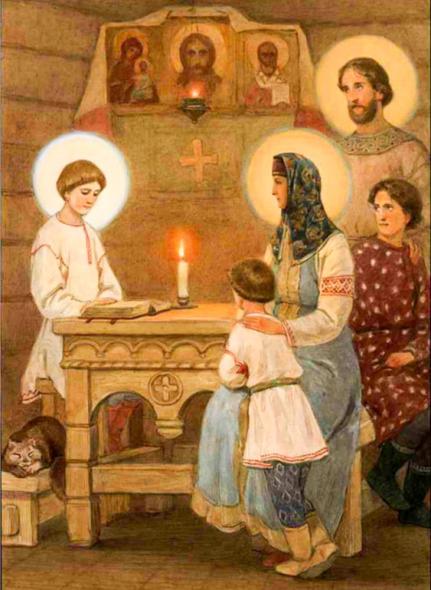 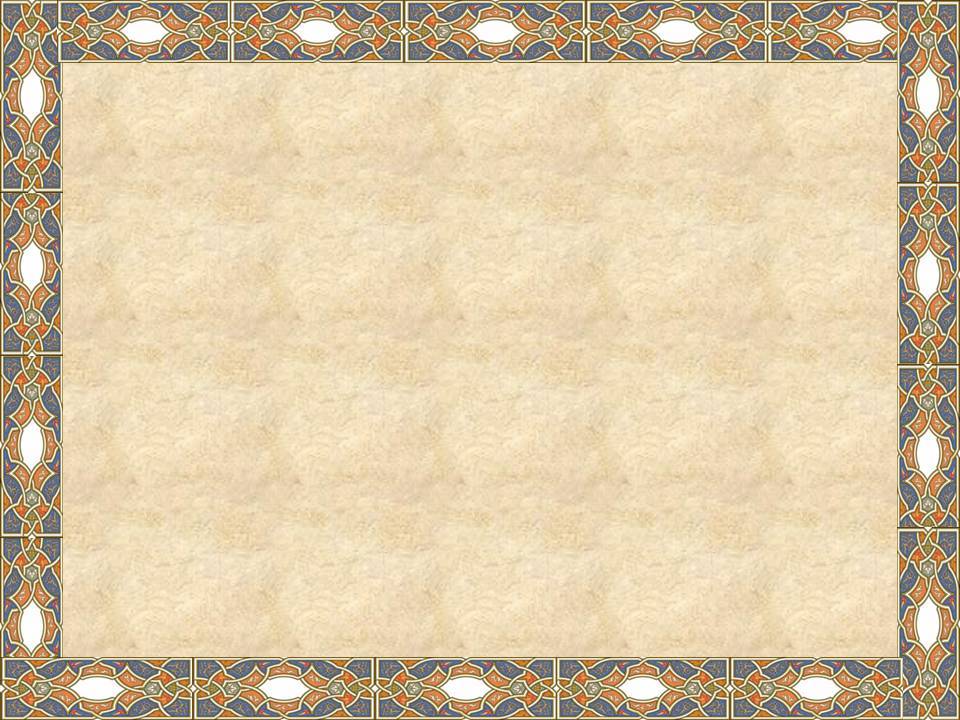 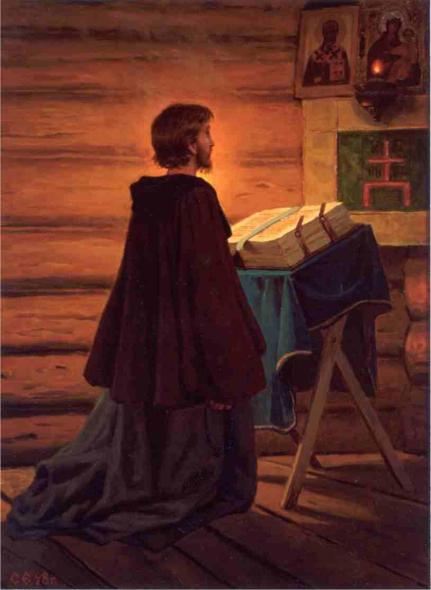 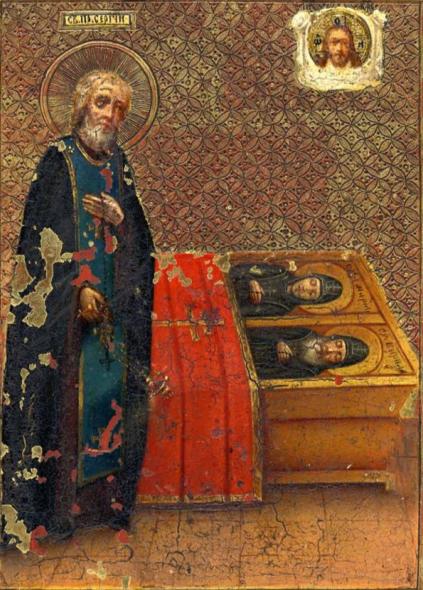 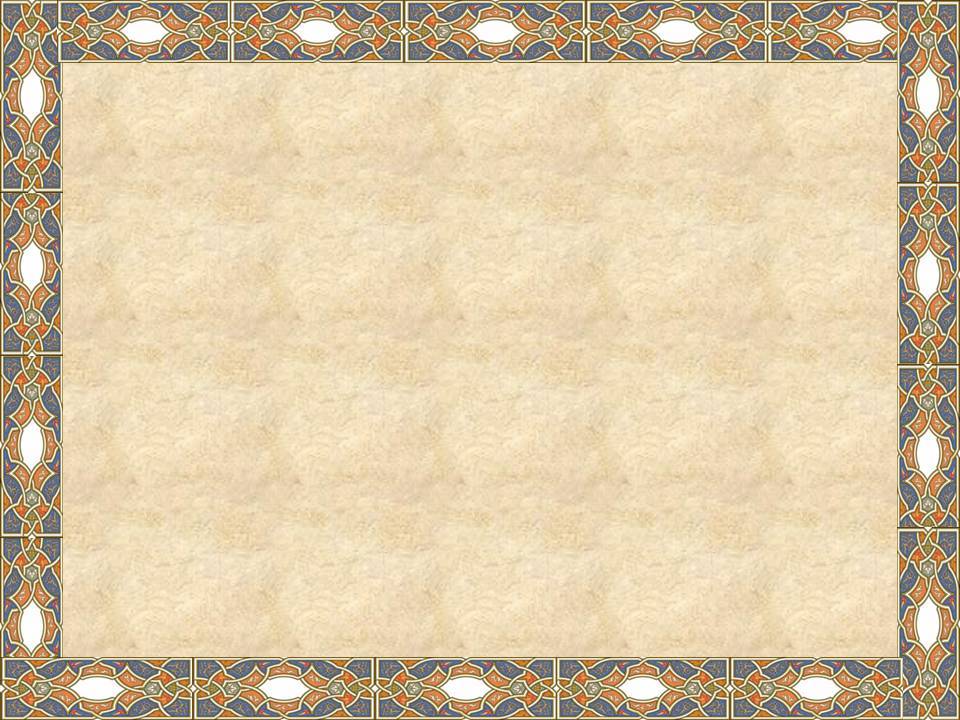 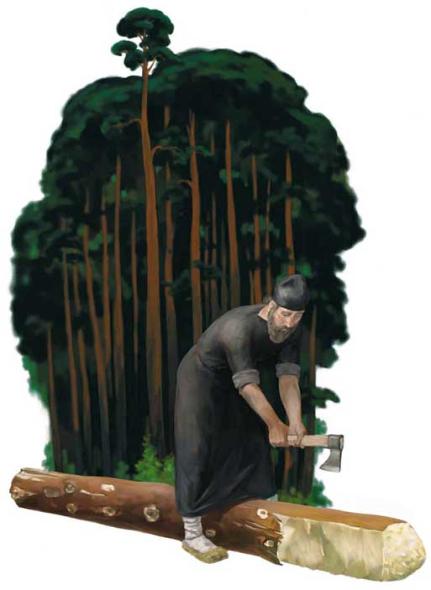 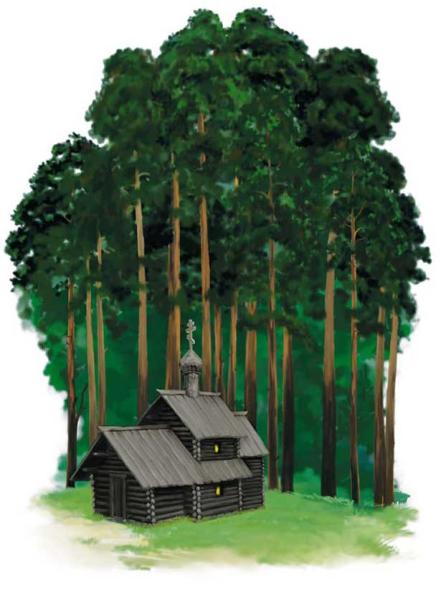 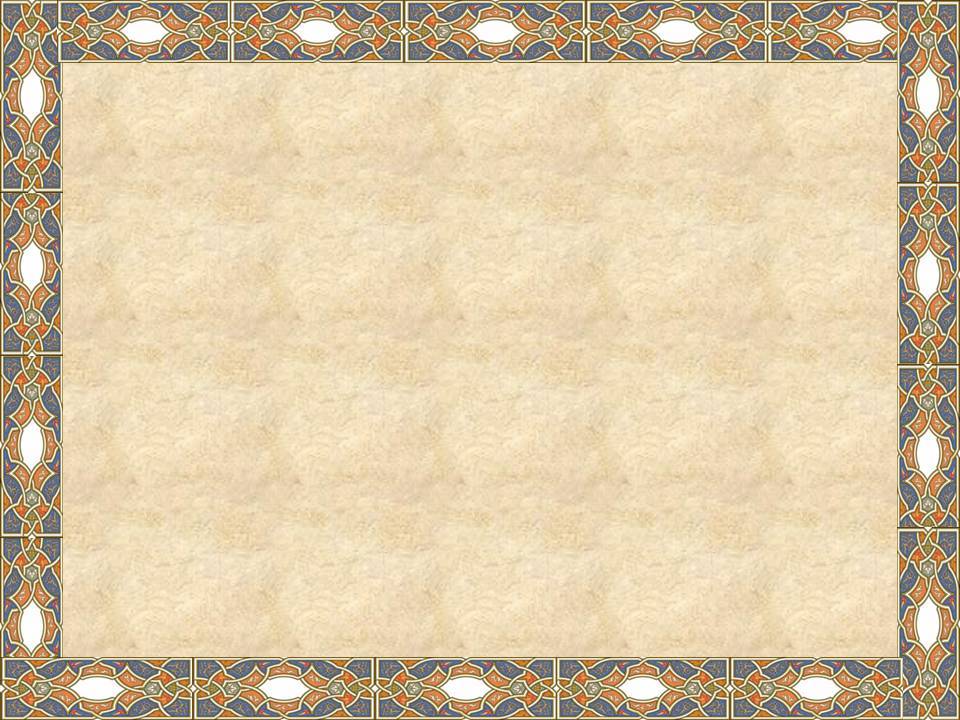 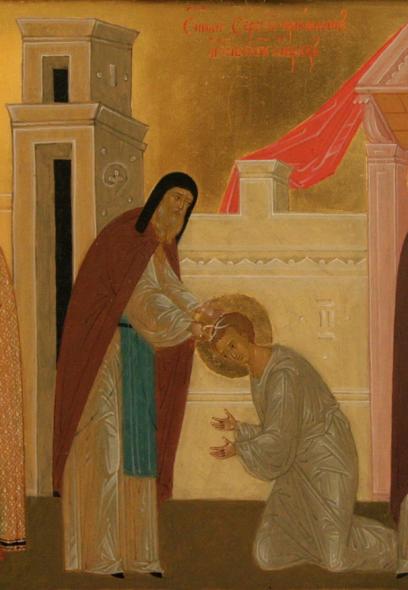 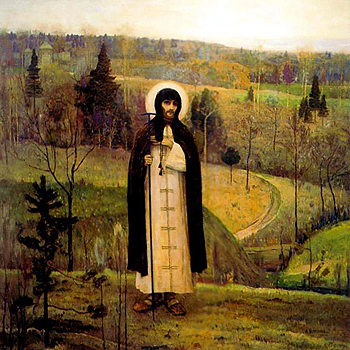 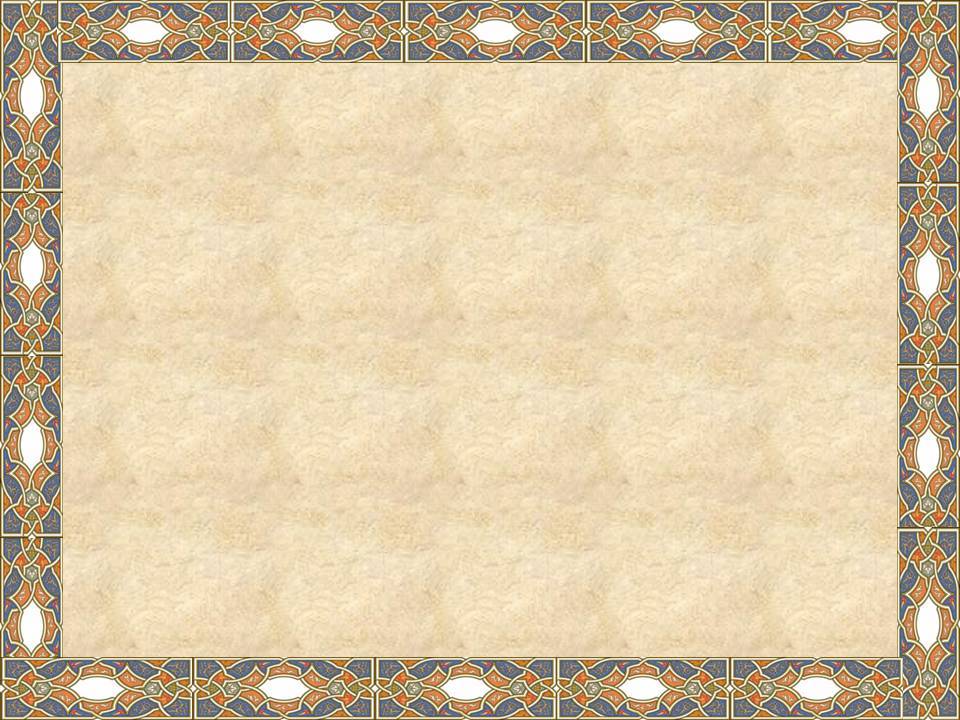 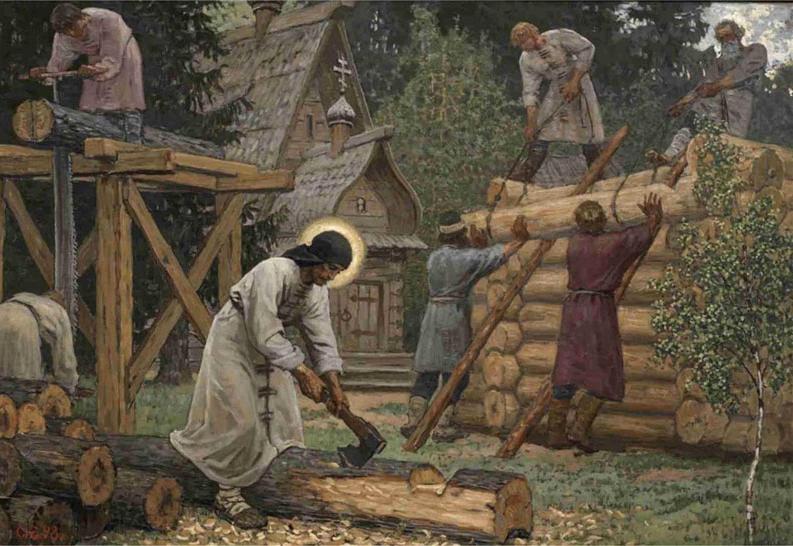 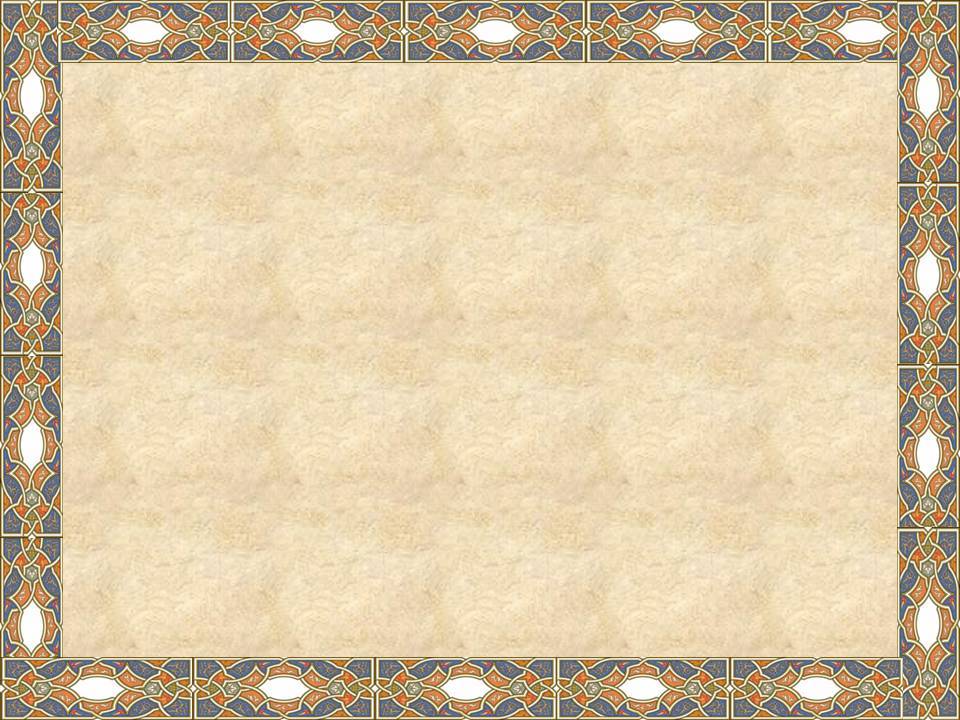 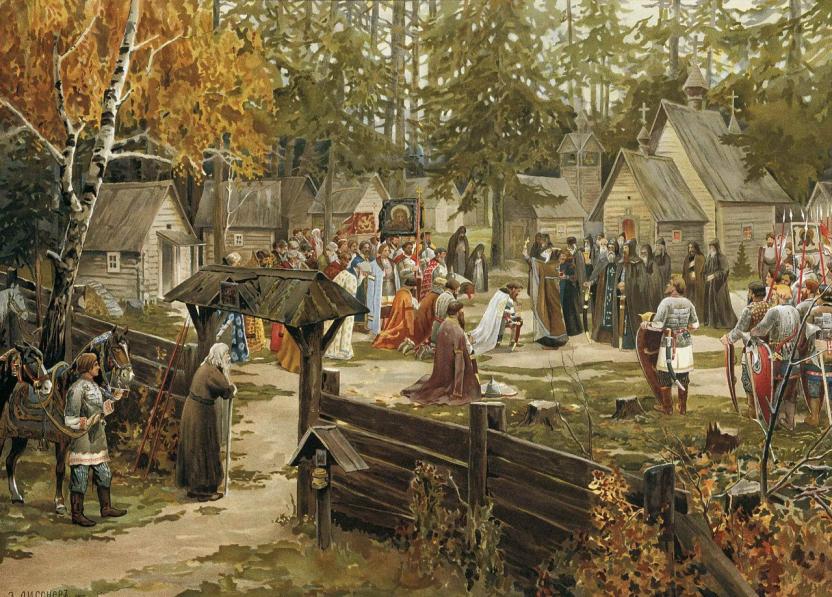 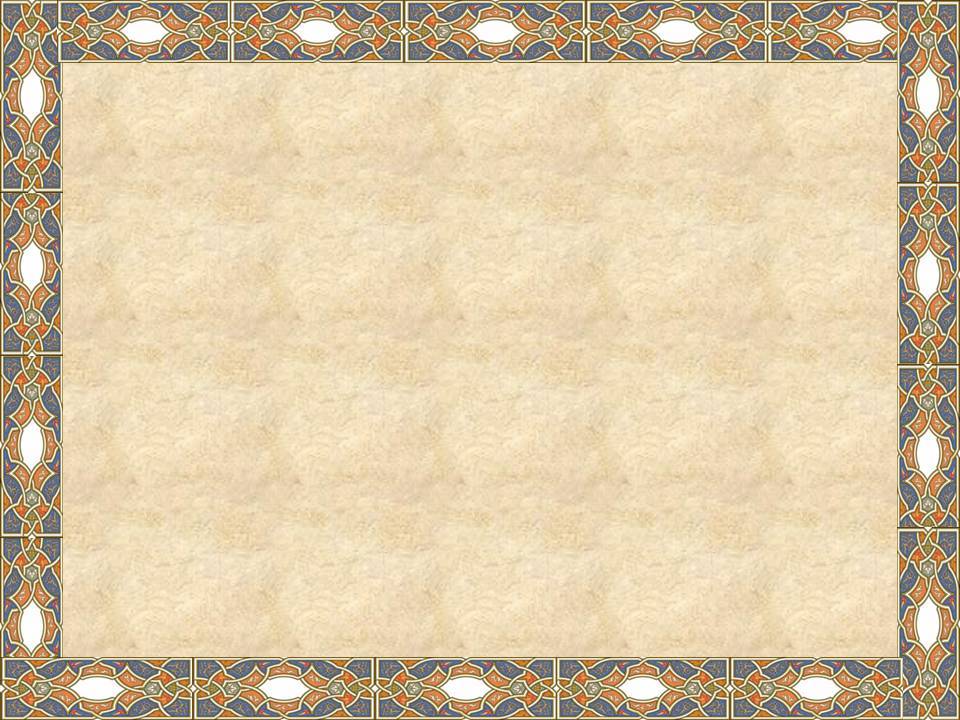 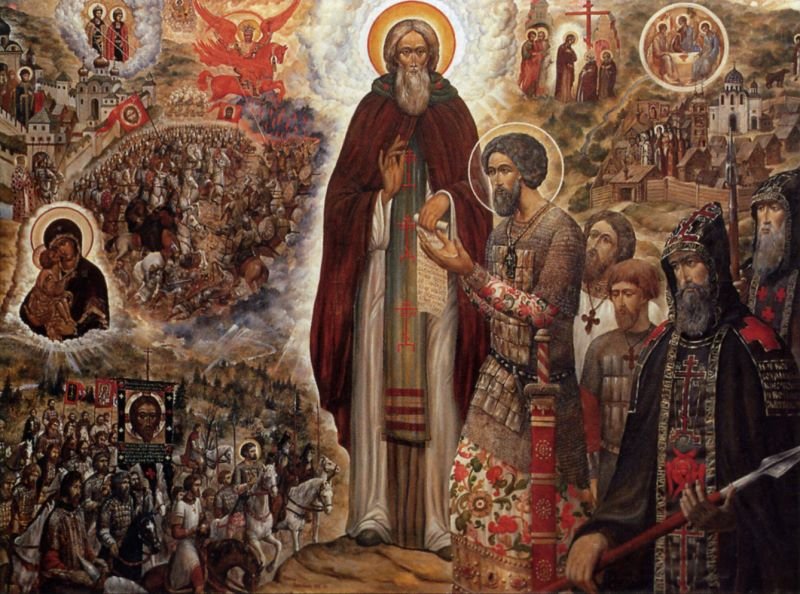 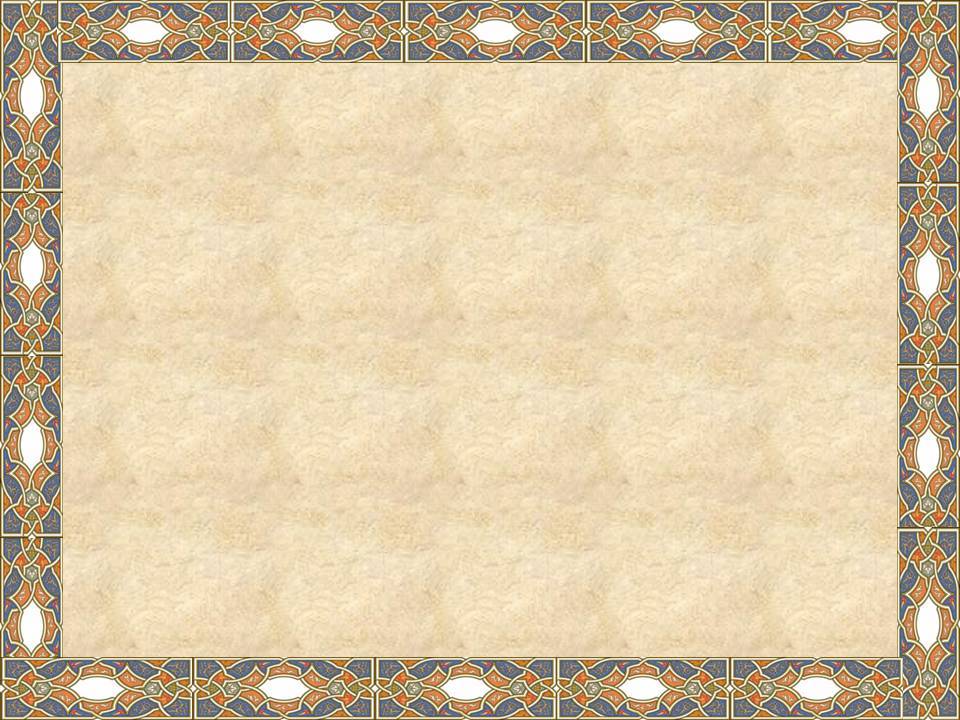 ПОБЕДЫ НАД БЕСАМИ И ПРИРУЧЕНИЕ ЗВЕРЕЙ
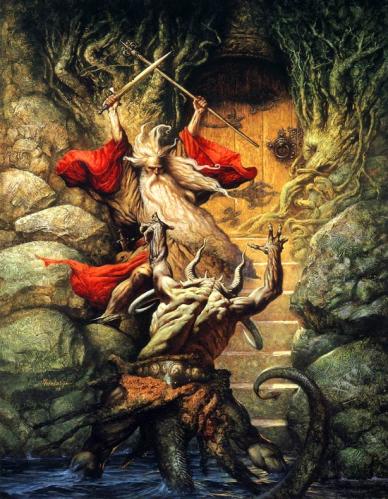 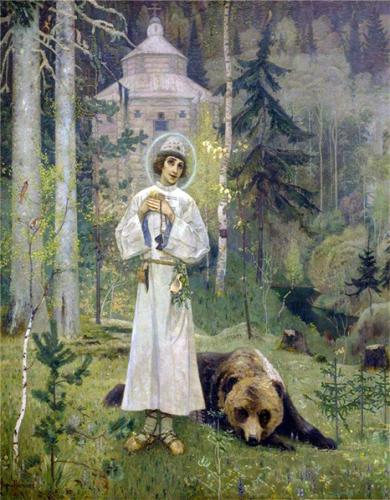 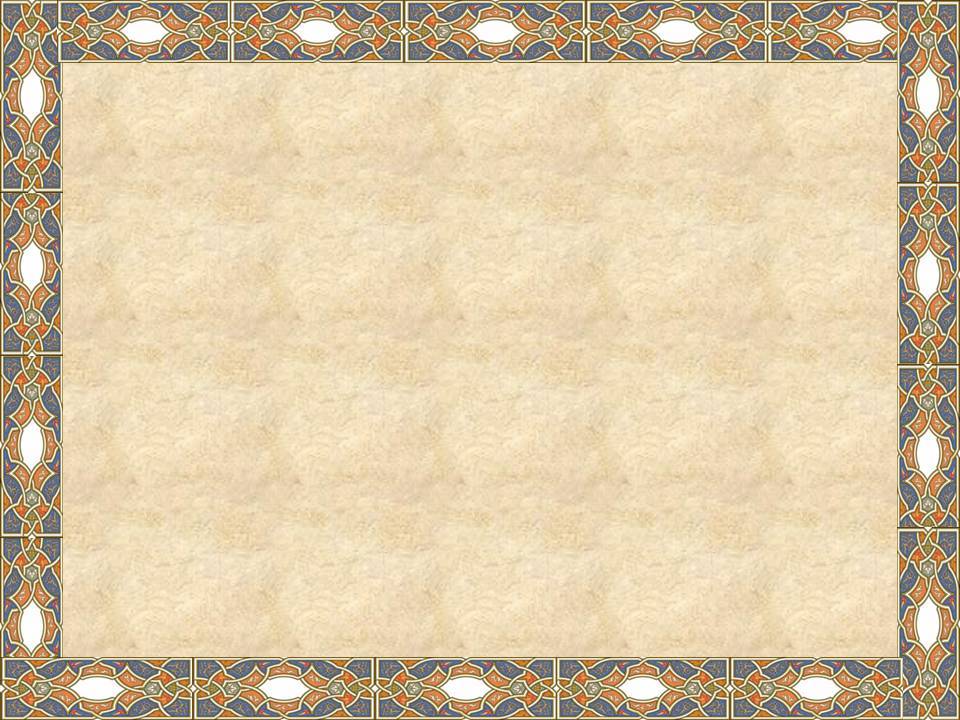 БЛАГОСЛОВЕНИЕ МОНАХОВ НА ВОЙНУ
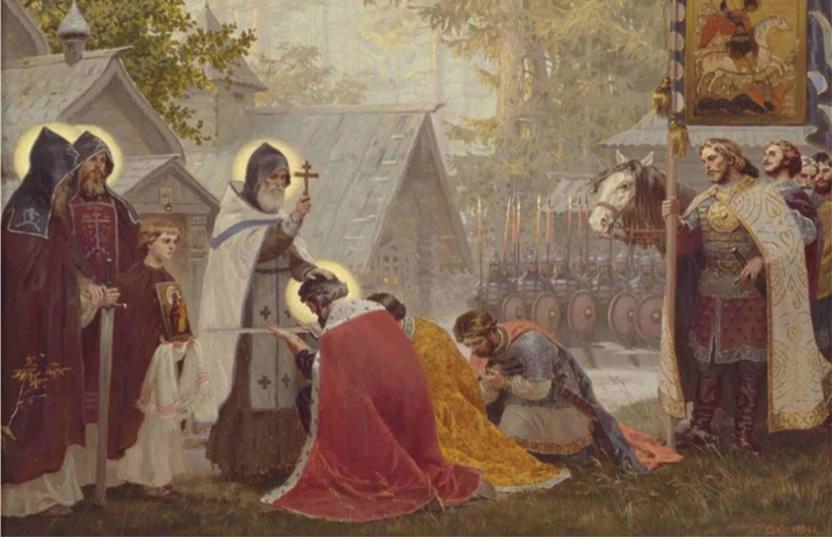 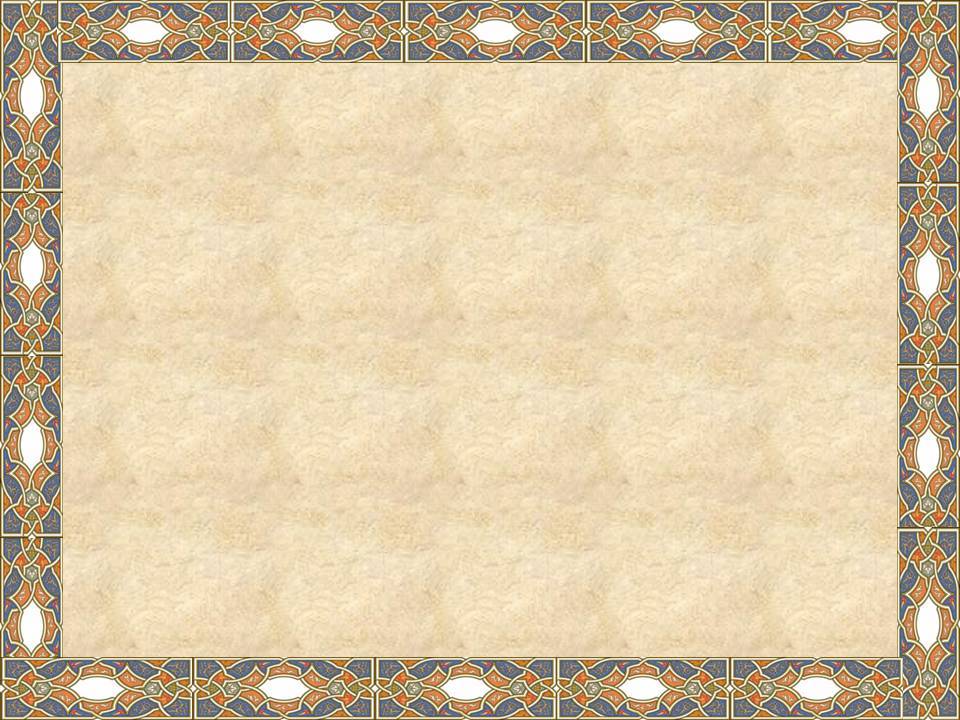 НАСТОЯЩЕЕ ПРИЧАСТИЕ
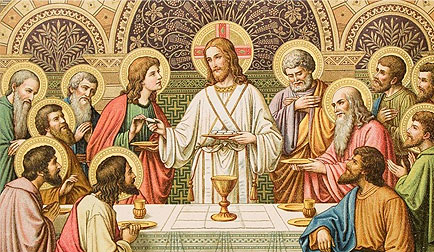 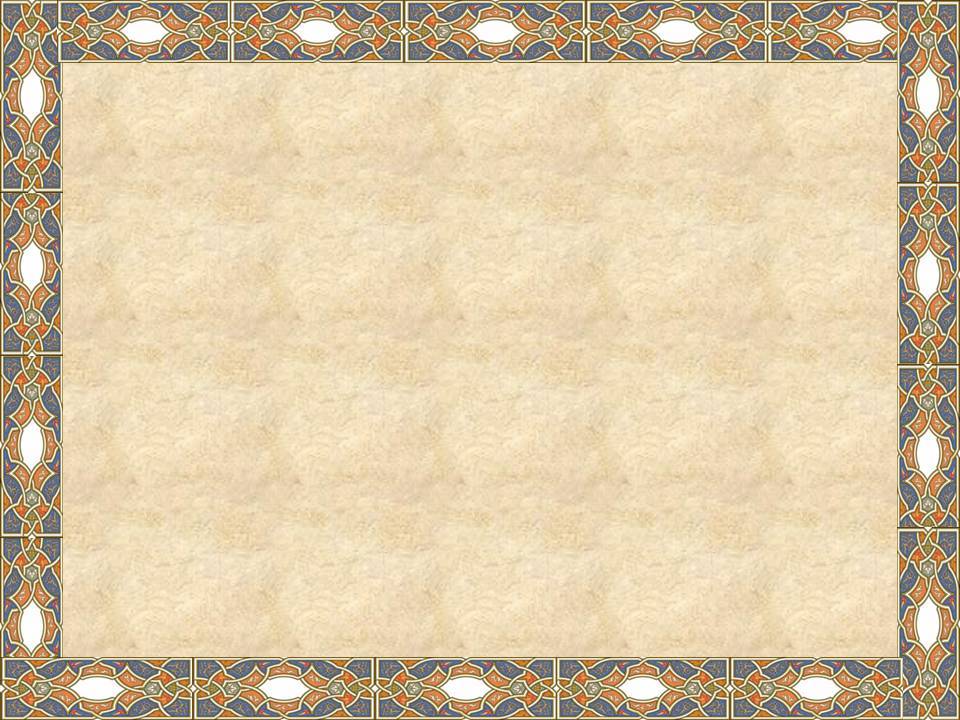 ВОСКРЕШЕНИЕ МАЛЬЧИКА
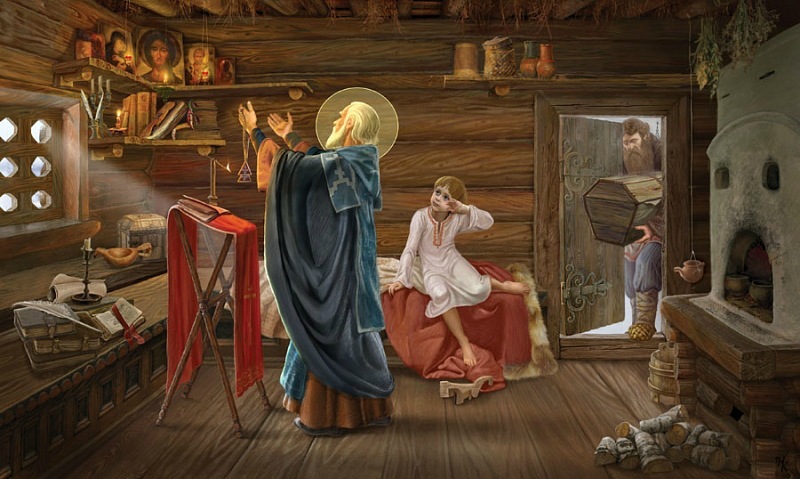 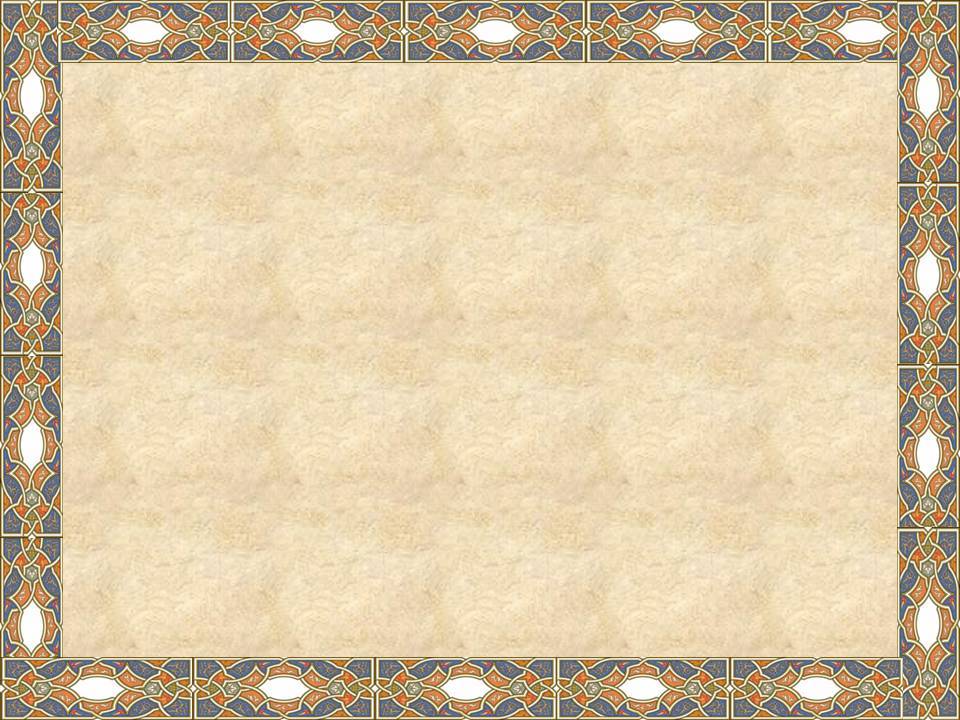 ПОДВИГ СКРОМНОСТИ
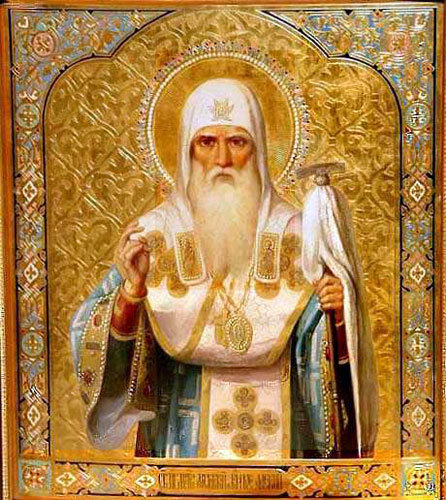 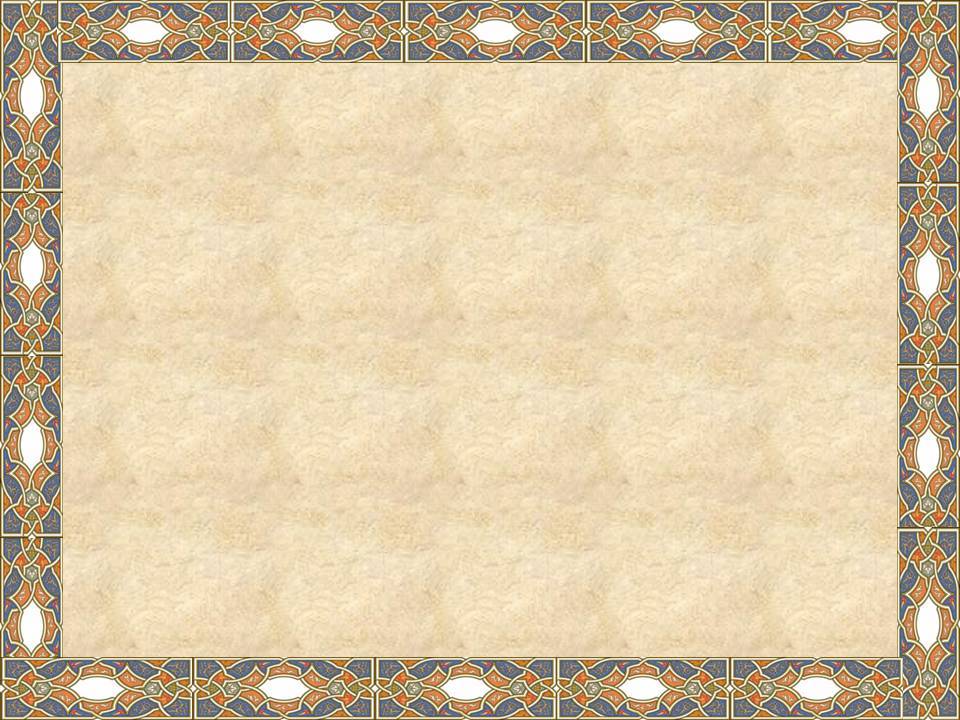 ХЛЕБА ДЛЯ МОСКВЫ
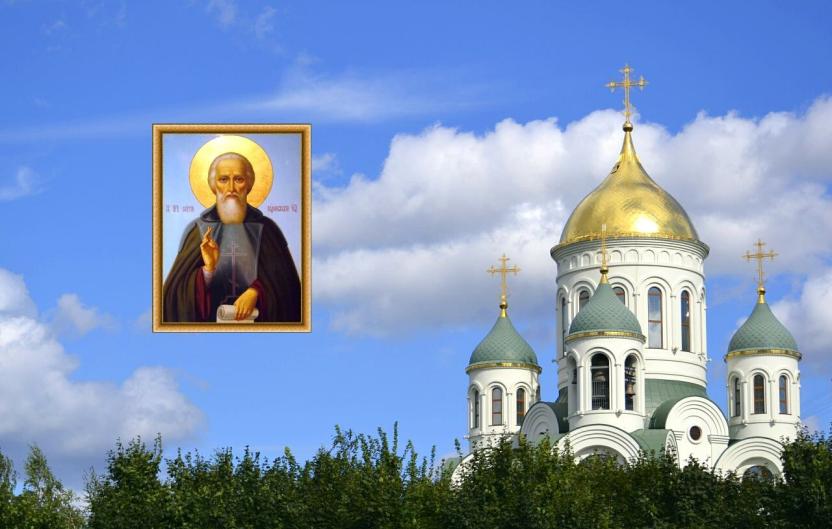 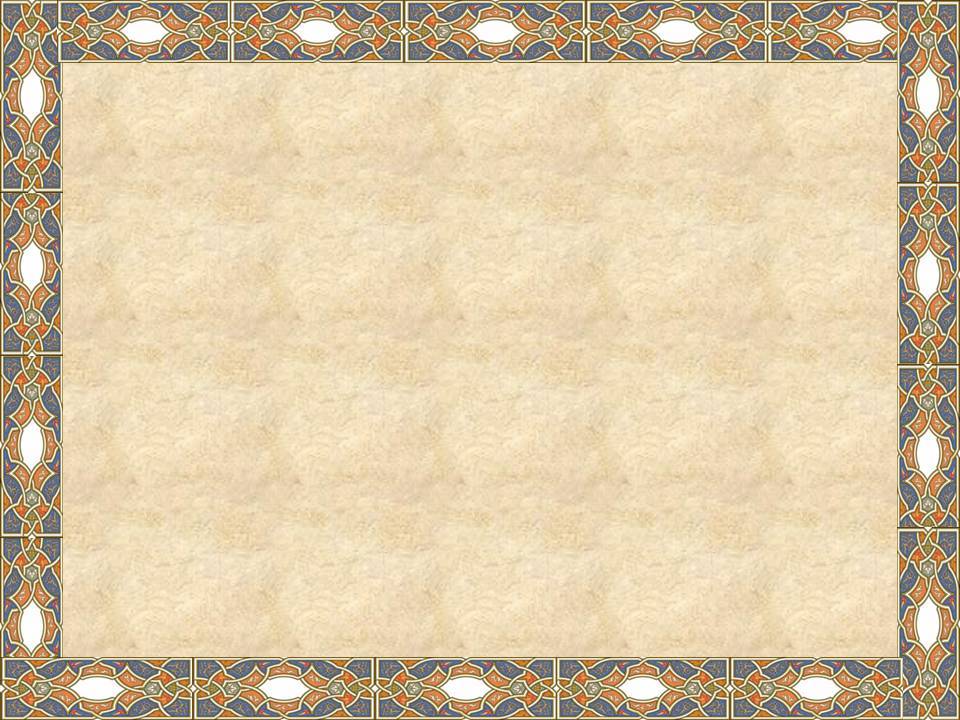 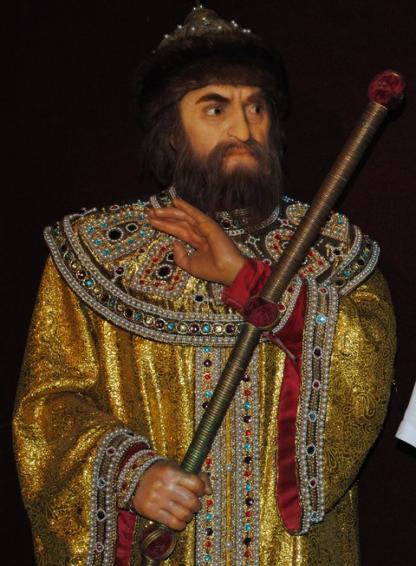 ПОДБРОШЕННЫЙ ЦАРЬ
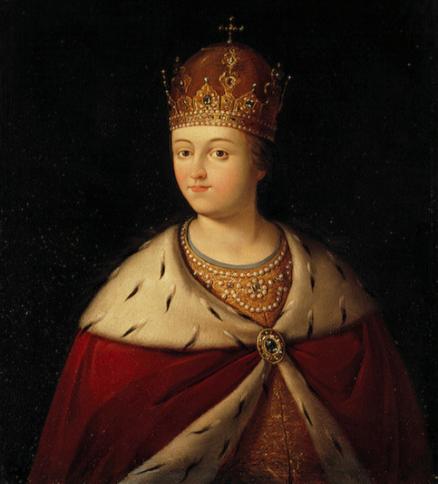 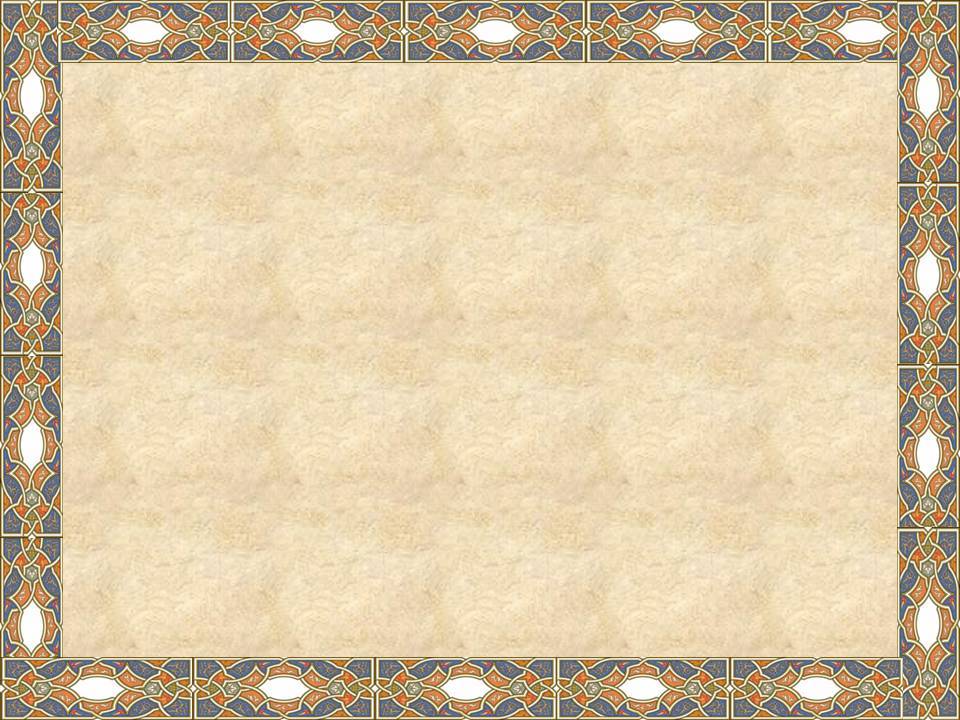 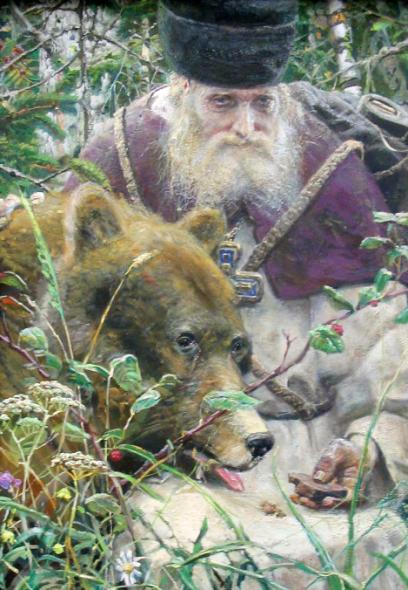 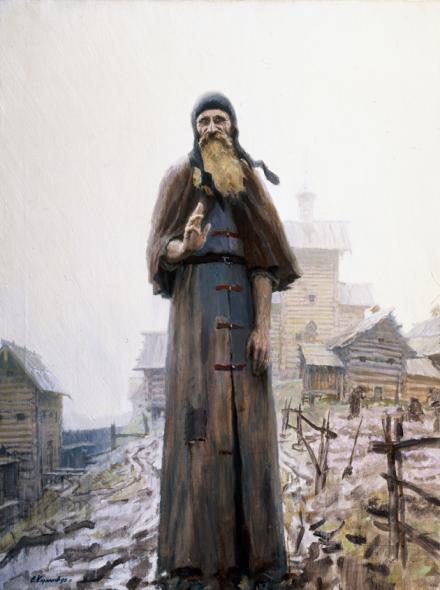 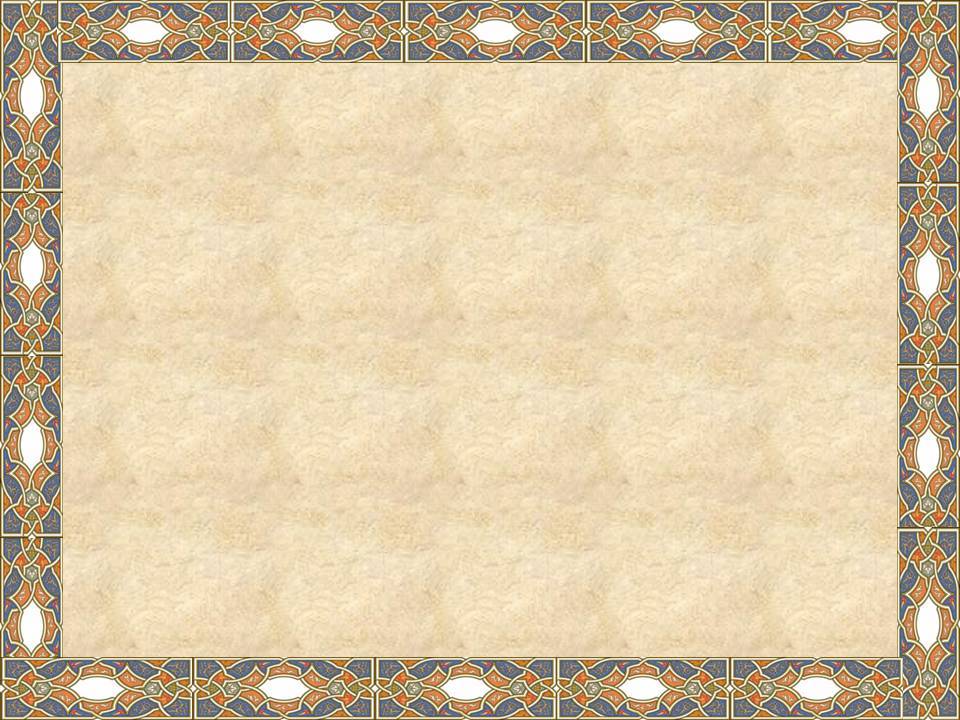 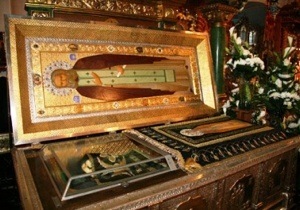 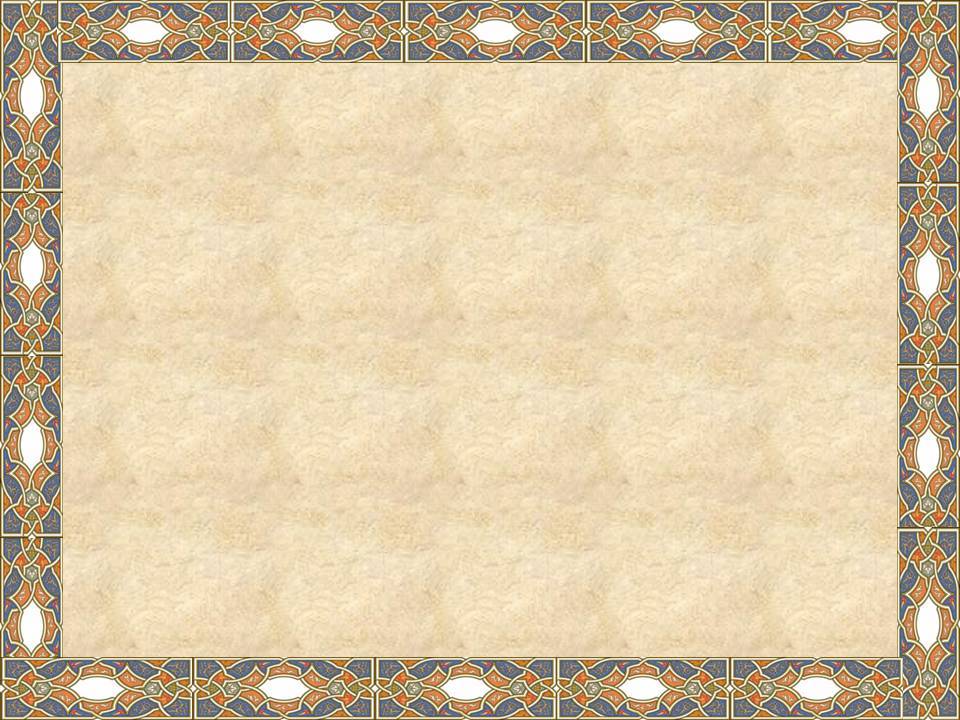 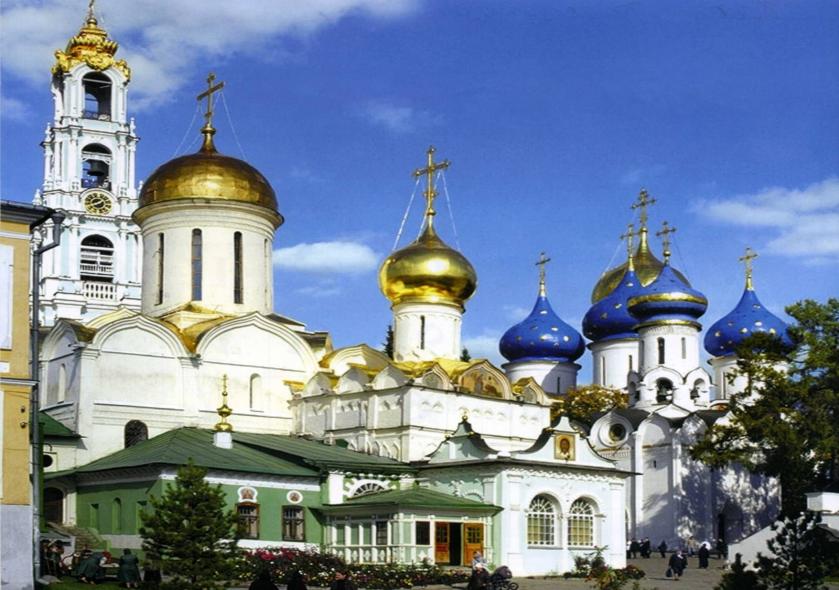 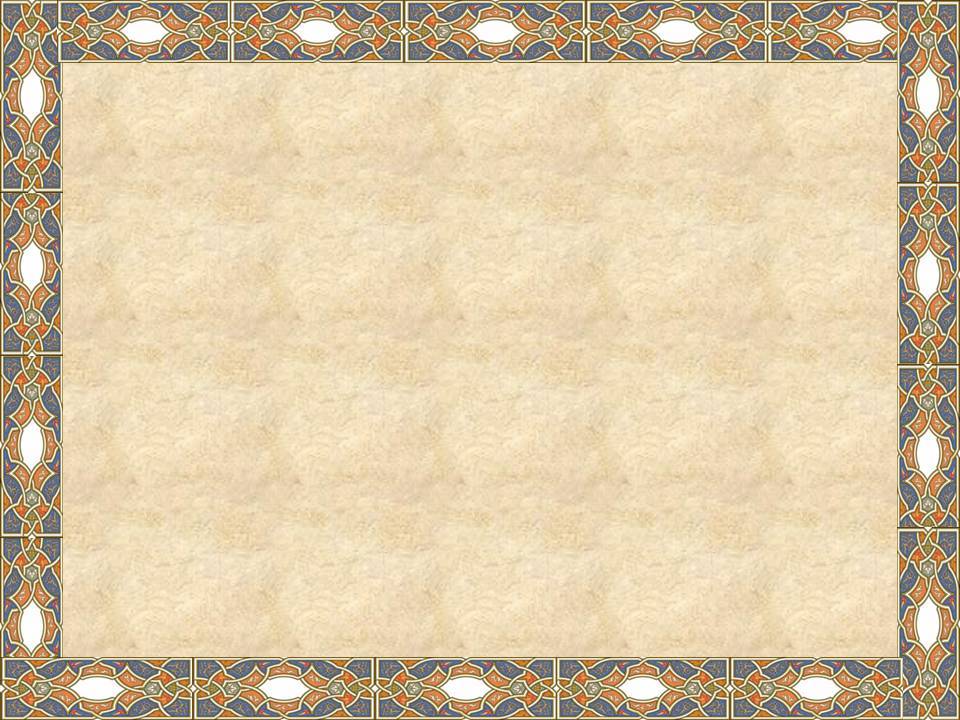 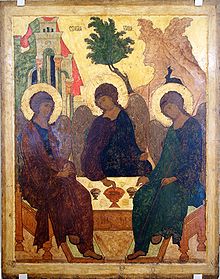 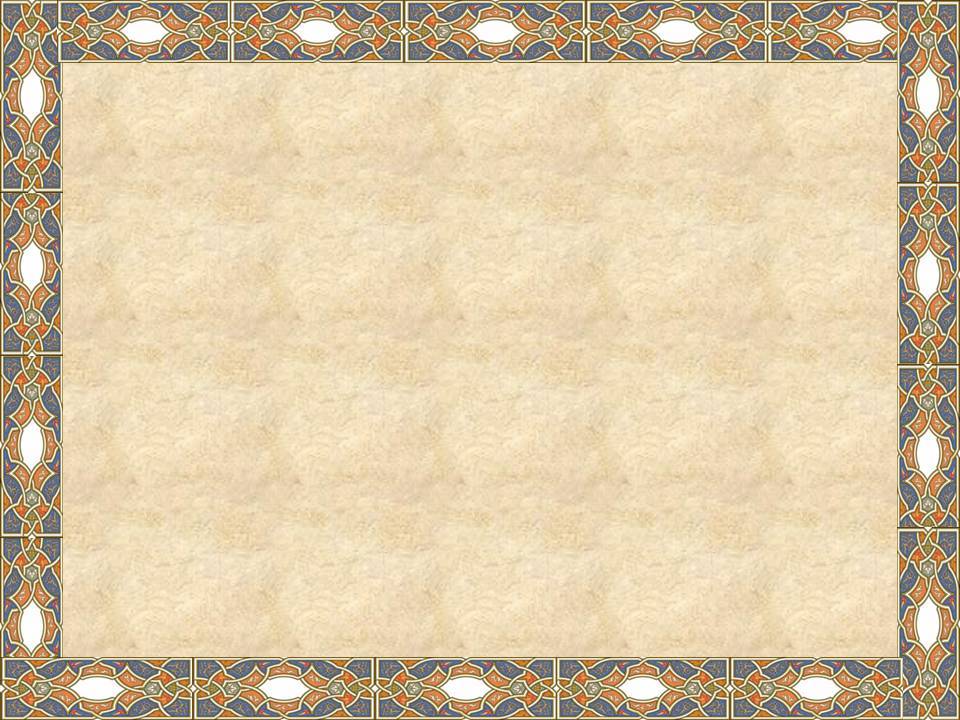 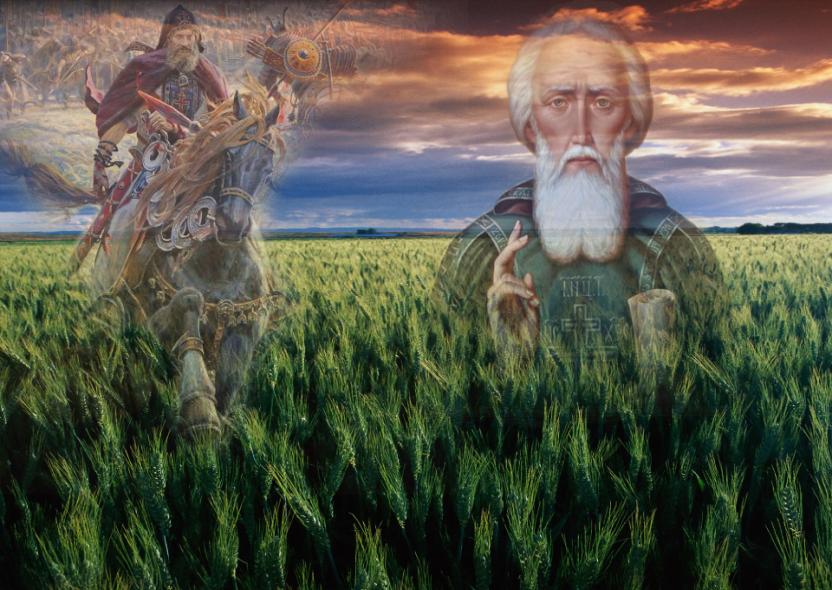 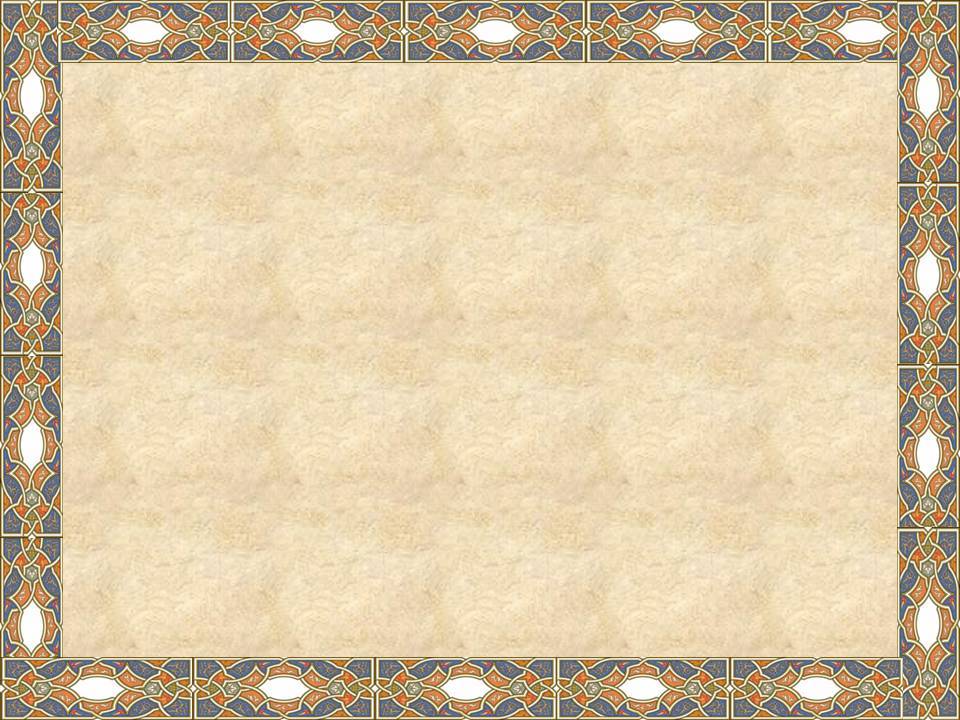 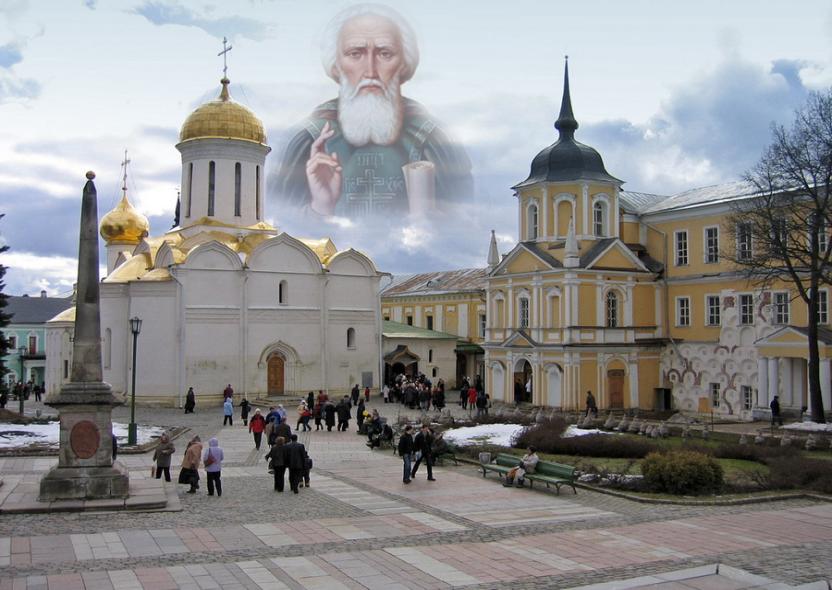 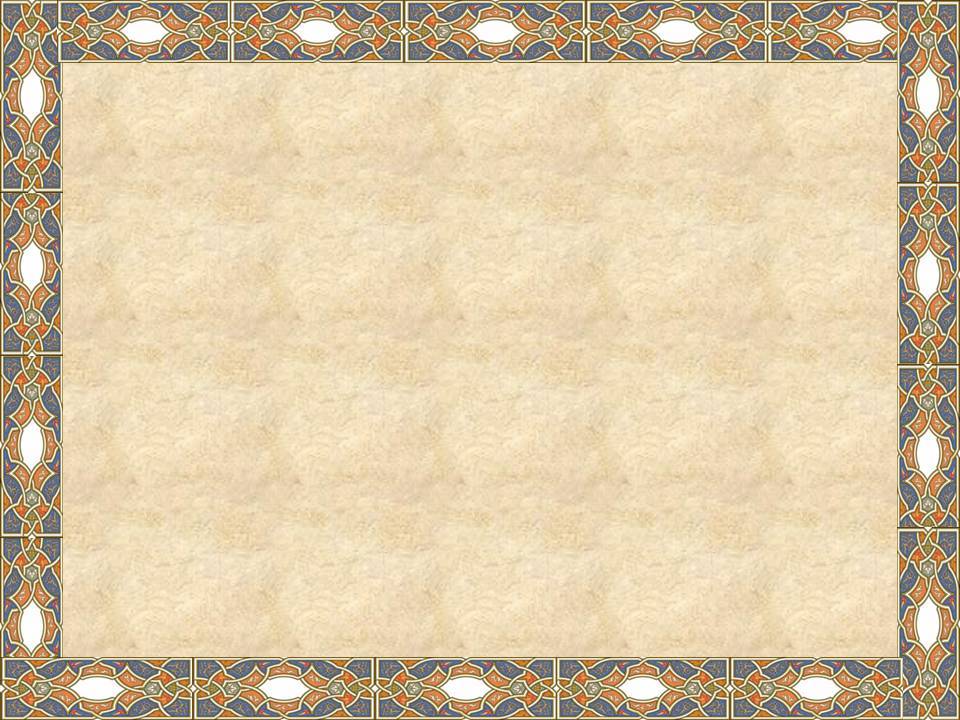 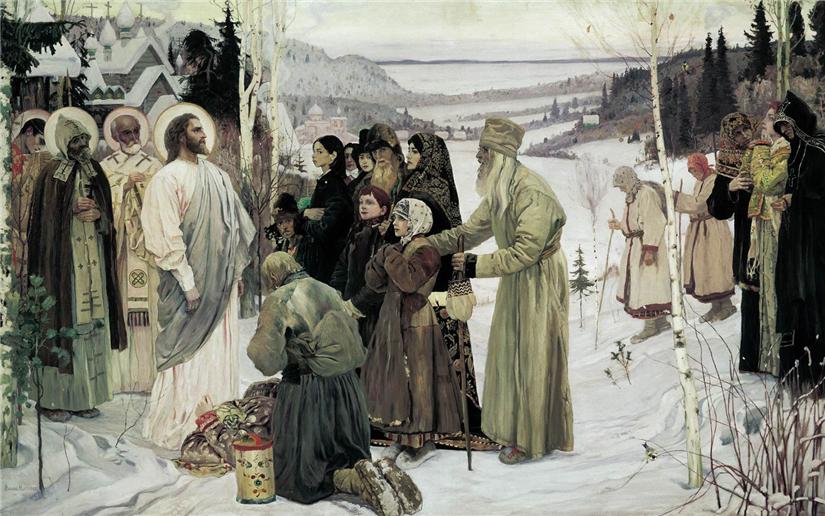 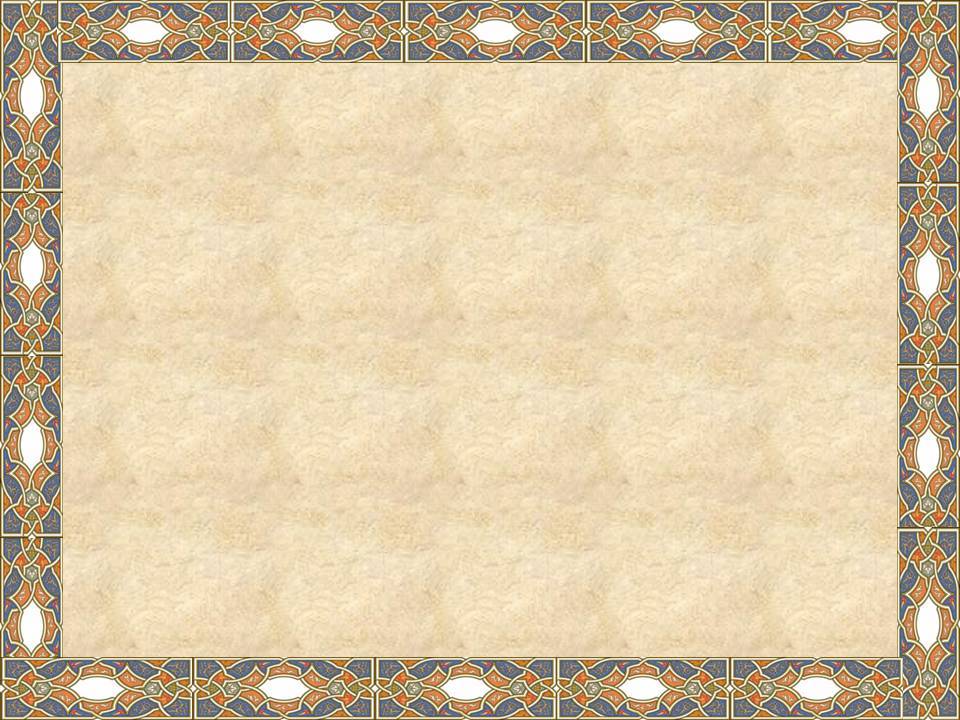 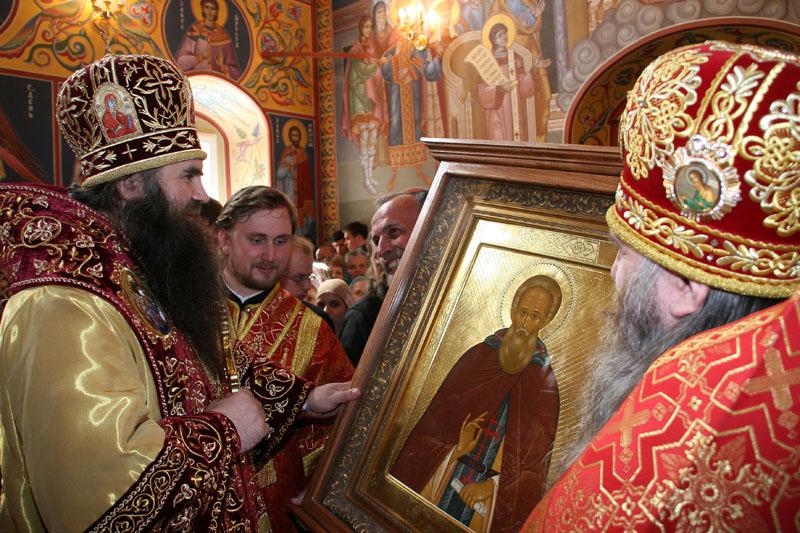 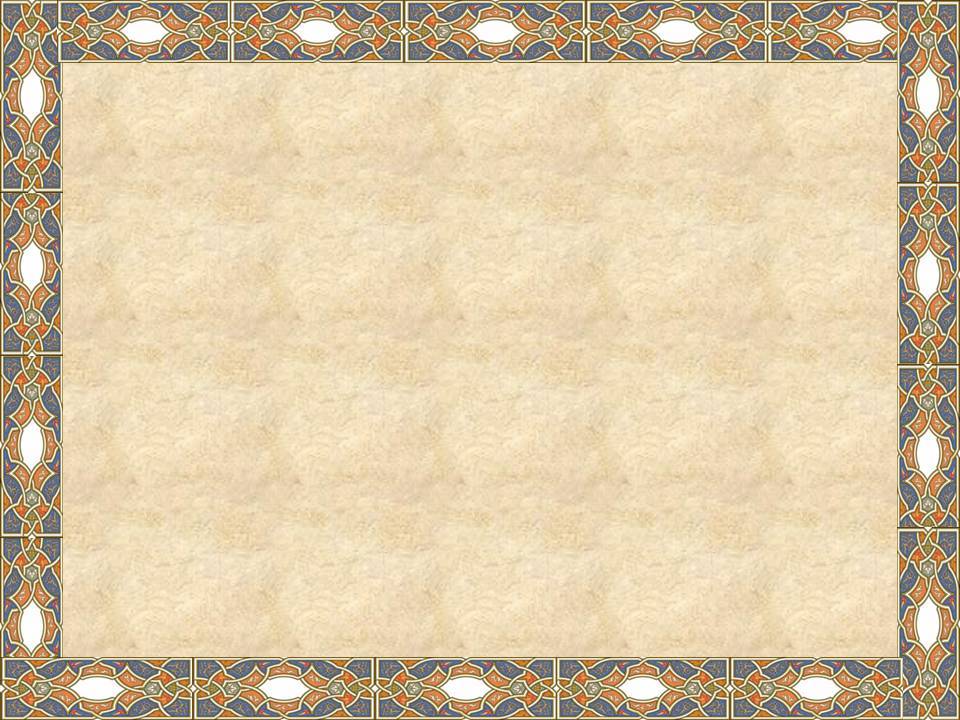 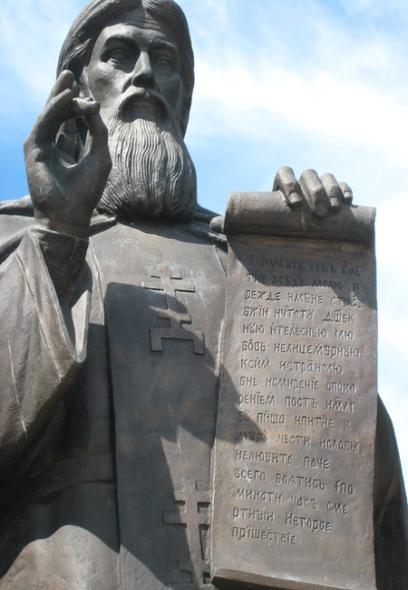 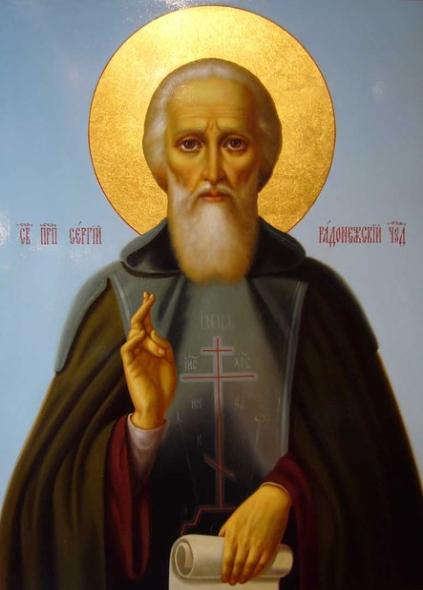 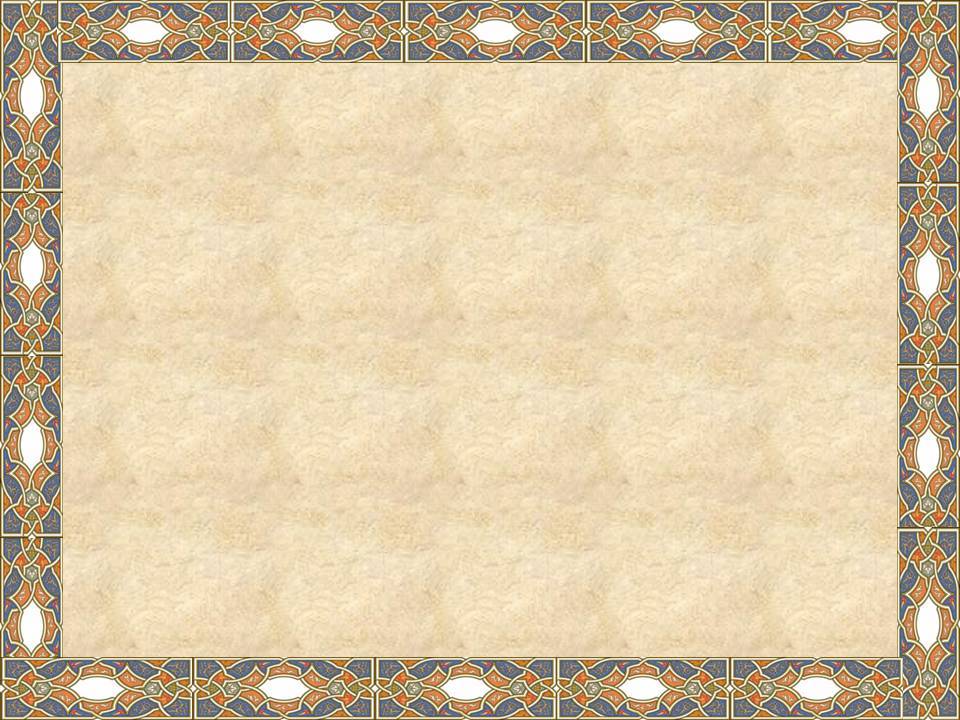 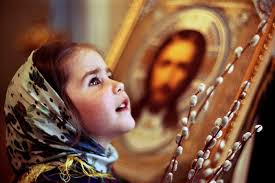 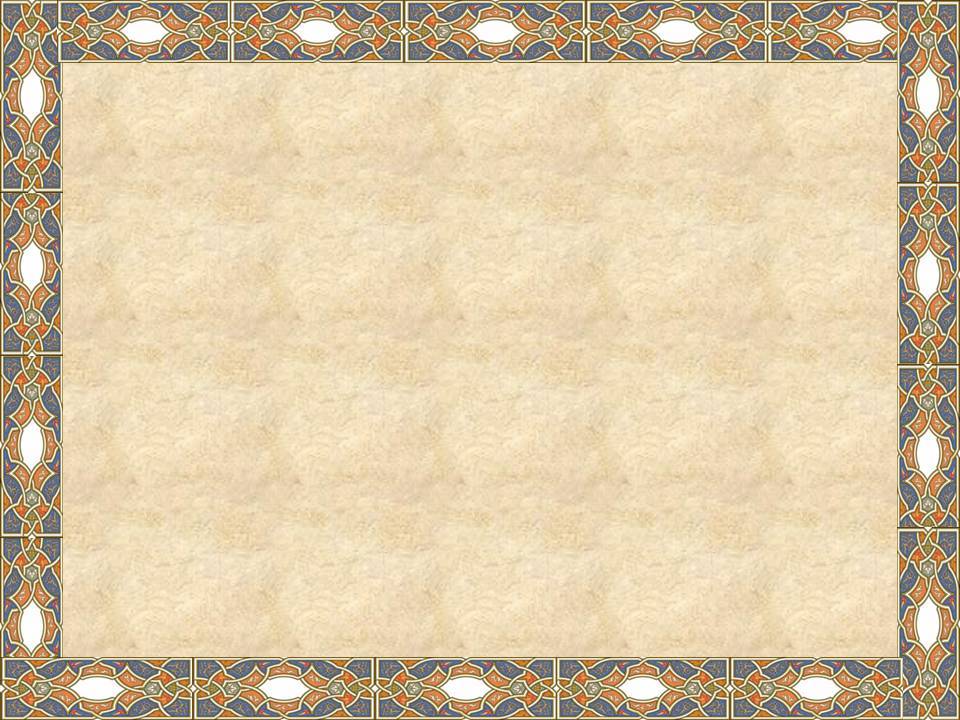 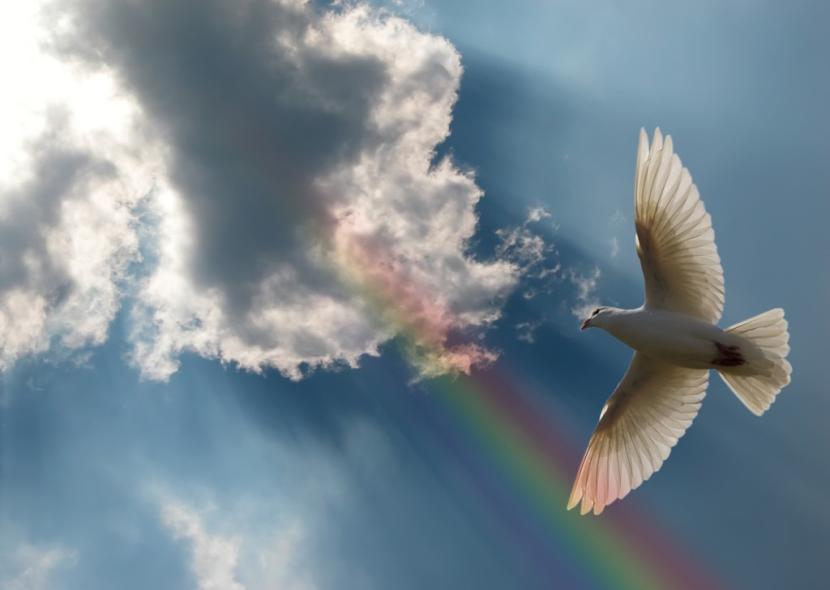